UNIT 3 – HOBBIES
Lesson 3A – Vocabulary and Grammar 1
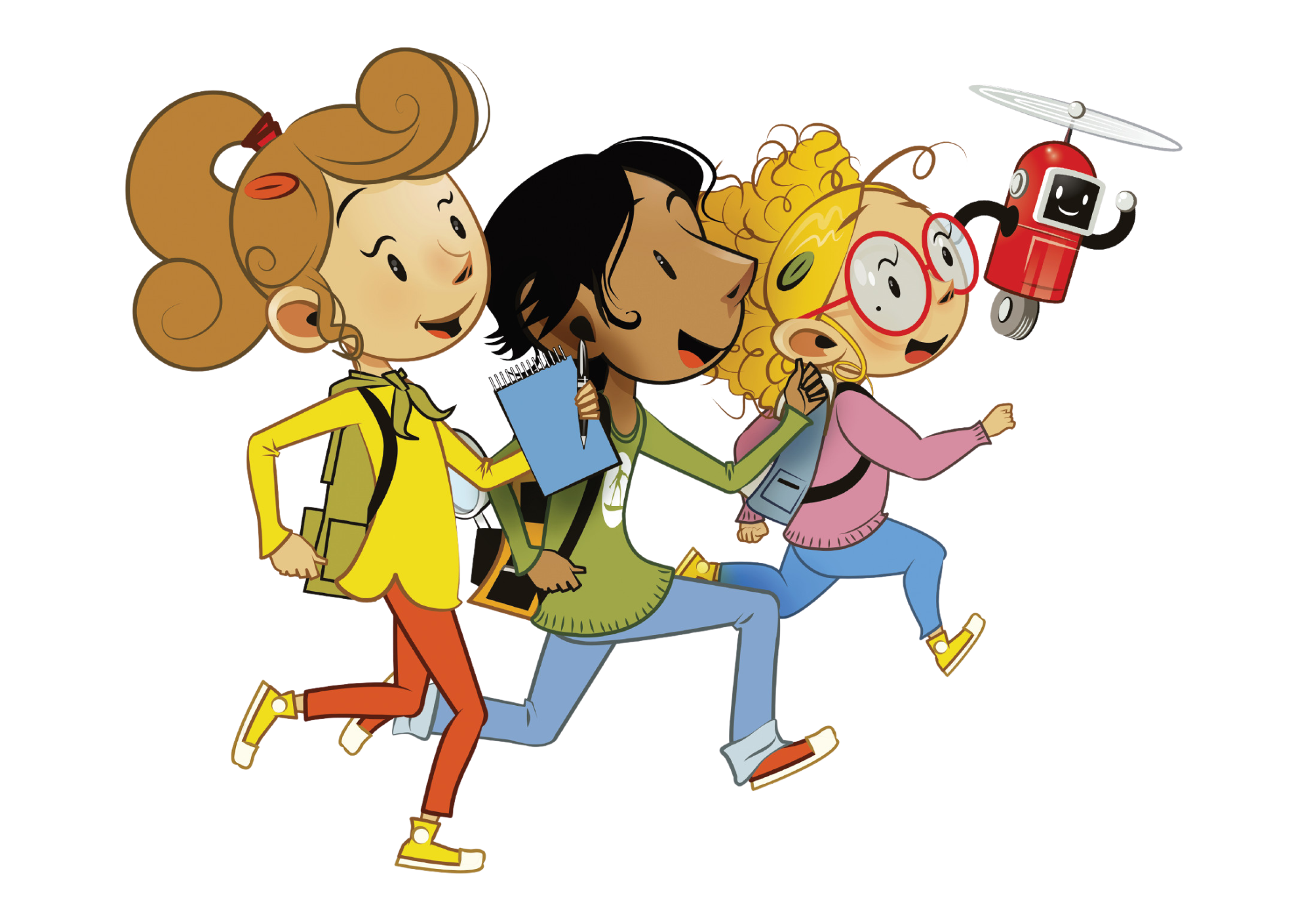 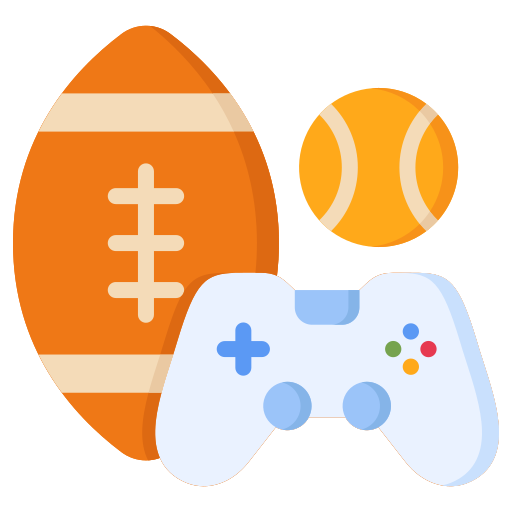 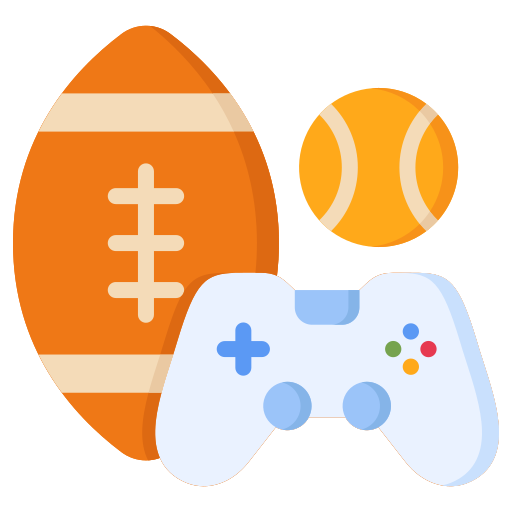 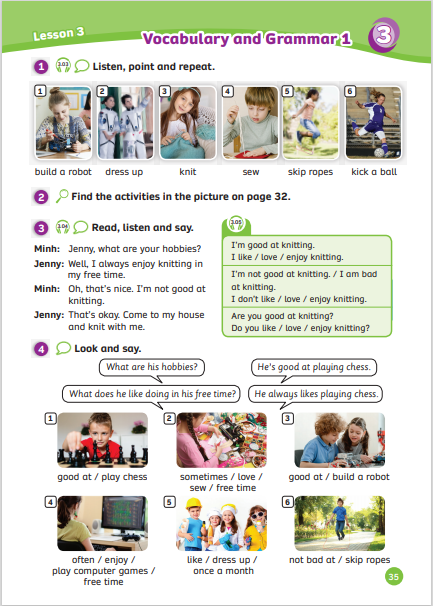 UNIT 3 – Lesson 3A
We’re learning…
To read and pronounce the words related to hobbies. 
To use the structure: 
  “I am/ am not good at…”
   “Are you good at…?”
- PB p.35
- AB p.28
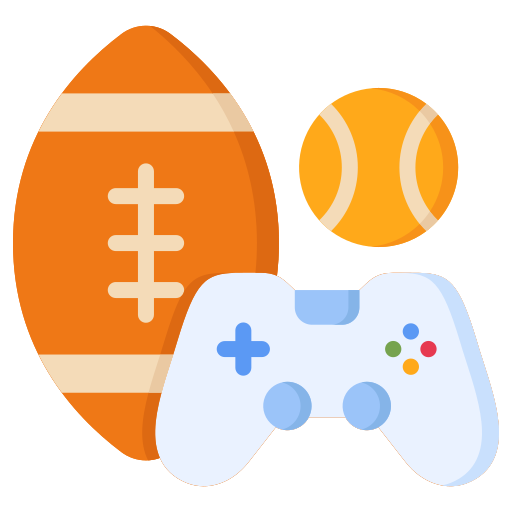 WARM-UP ACTIVITY
Activity: CROSSWORDS GAME
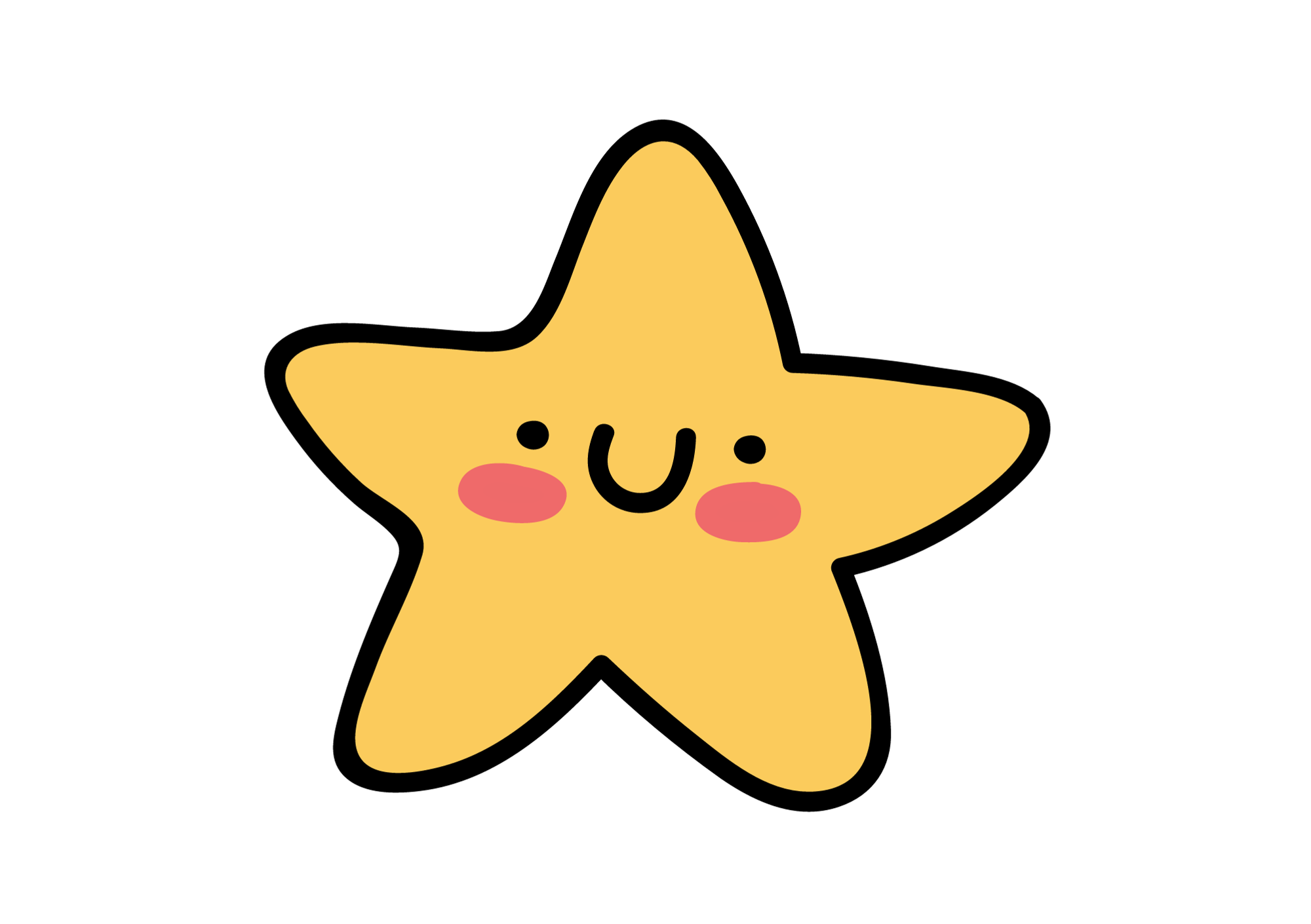 Divide the class into groups of 4. Each group takes out a sheet of paper.
Show the slide with 7 numbers and 7 lines. Each line has 1 bold word, it will create one keyword of crosswords with 7 letters.
Students look at, discuss and complete 7 words and find the keyword.
Each member takes a turn writing a word. After finishing, they raise the paper to check the answers. 
The fastest group with all the correct answers receives 2 points.
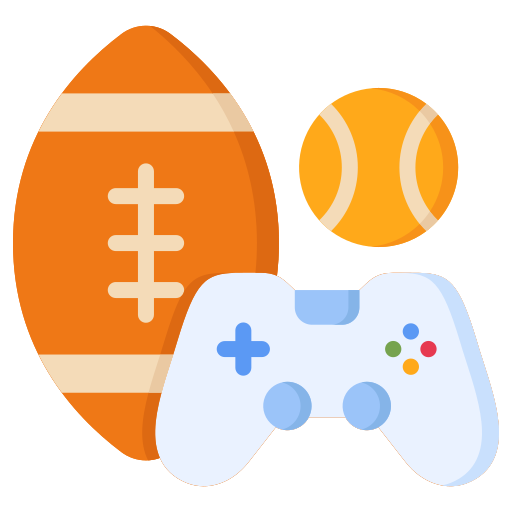 WARM-UP ACTIVITY
1
H
I
S
F
G
O
I
G
N
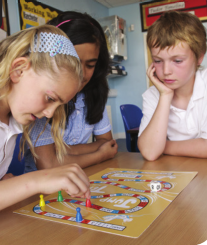 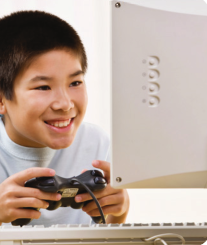 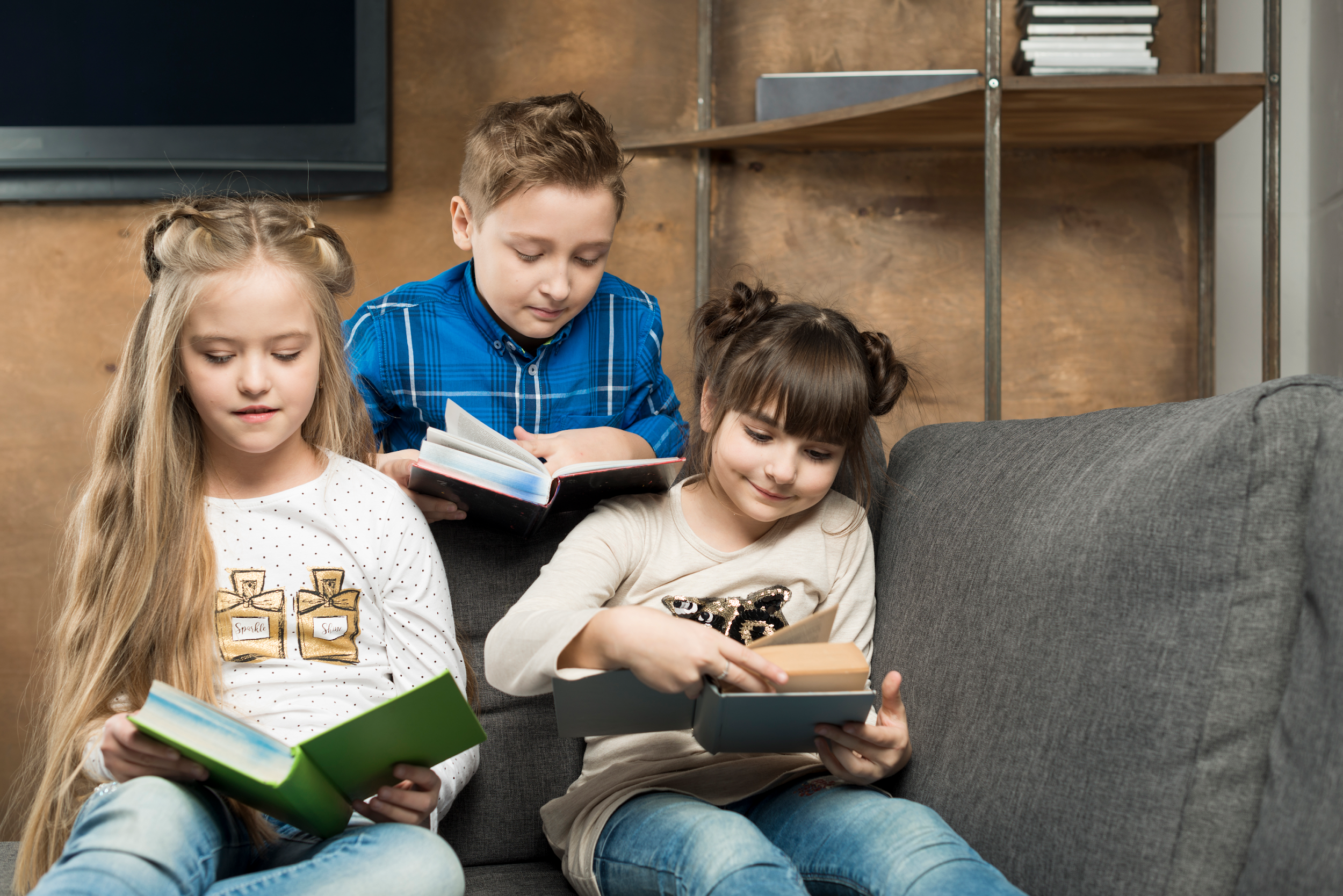 P
L
A
Y
C
H
S
S
E
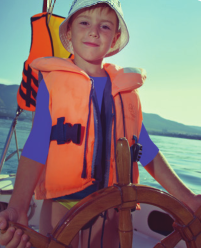 2
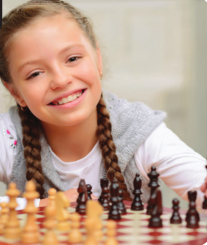 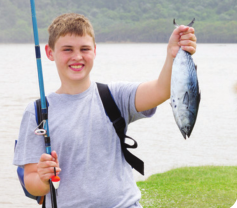 G
I
O
W
D
S
N
U
F
R
I
N
G
3
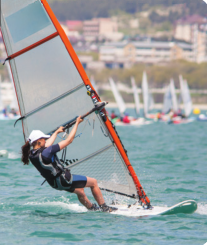 S
A
I
L
G
I
N
G
O
4
P
L
A
Y
E
A
M
S
G
B
O
A
R
D
5
E
M
A
G
S
P
L
A
Y
O
U
T
E
C
R
M
P
6
O
O
B
K
D
A
I
N
E
G
R
7
Click on “Number” to see picture.
Then, click on the picture to review the answer.
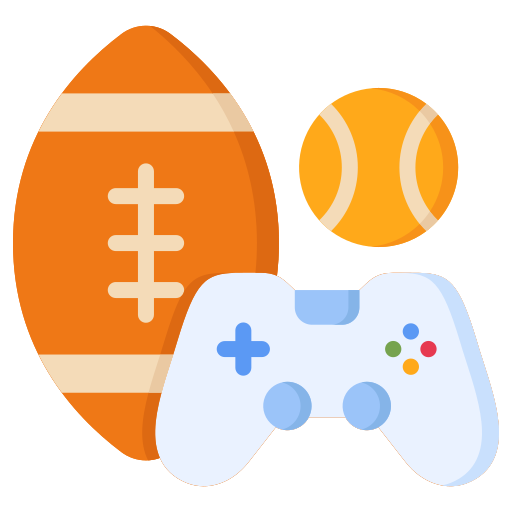 WARM-UP ACTIVITY
1
H
I
S
F
G
O
I
G
N
KEYWORD
P
L
A
Y
C
H
S
S
E
2
G
I
O
W
D
S
N
U
F
R
I
N
G
3
B
O
H
I
B
E
S
S
A
I
L
G
I
N
G
O
4
P
L
A
Y
E
A
M
S
G
B
O
A
R
D
5
S
E
M
A
G
P
L
A
Y
O
U
T
E
C
R
M
P
6
O
O
B
K
D
A
I
N
E
G
R
7
- Click on “Keyword” to show the keyword.
S
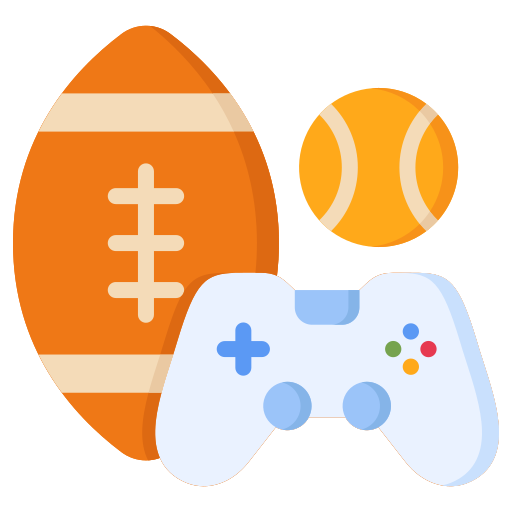 VOCABULARY –  Hobbies
c
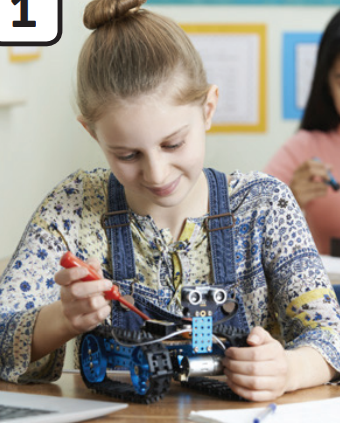 Let’s spell!
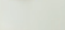 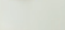 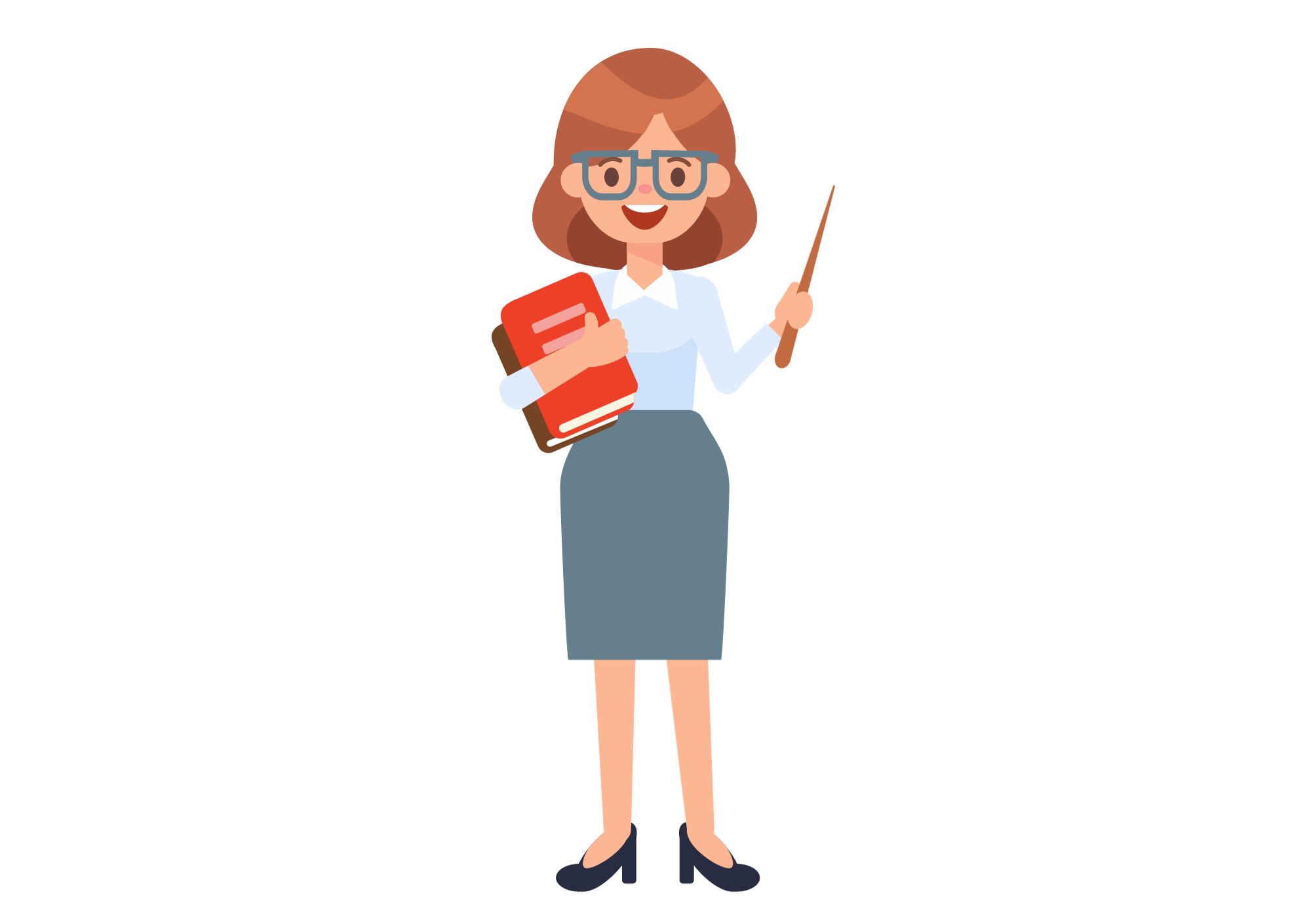 build a robot
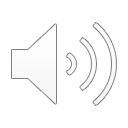 b
u
i
l
d
a
r
o
b
o
t
Have students look at the pictures, listen, repeat and spell the word.
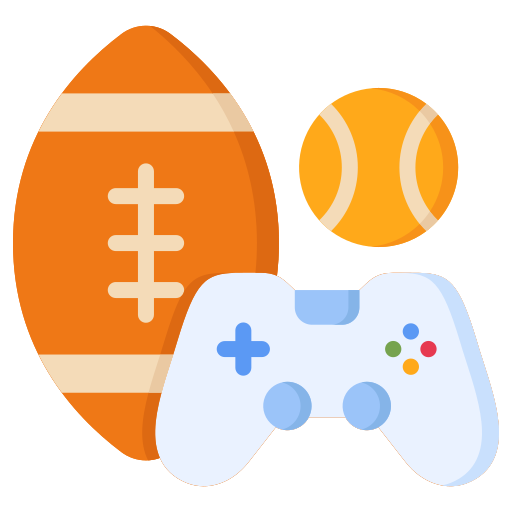 VOCABULARY –  Hobbies
c
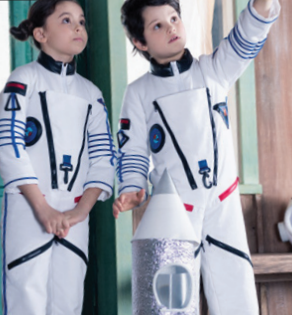 Let’s spell!
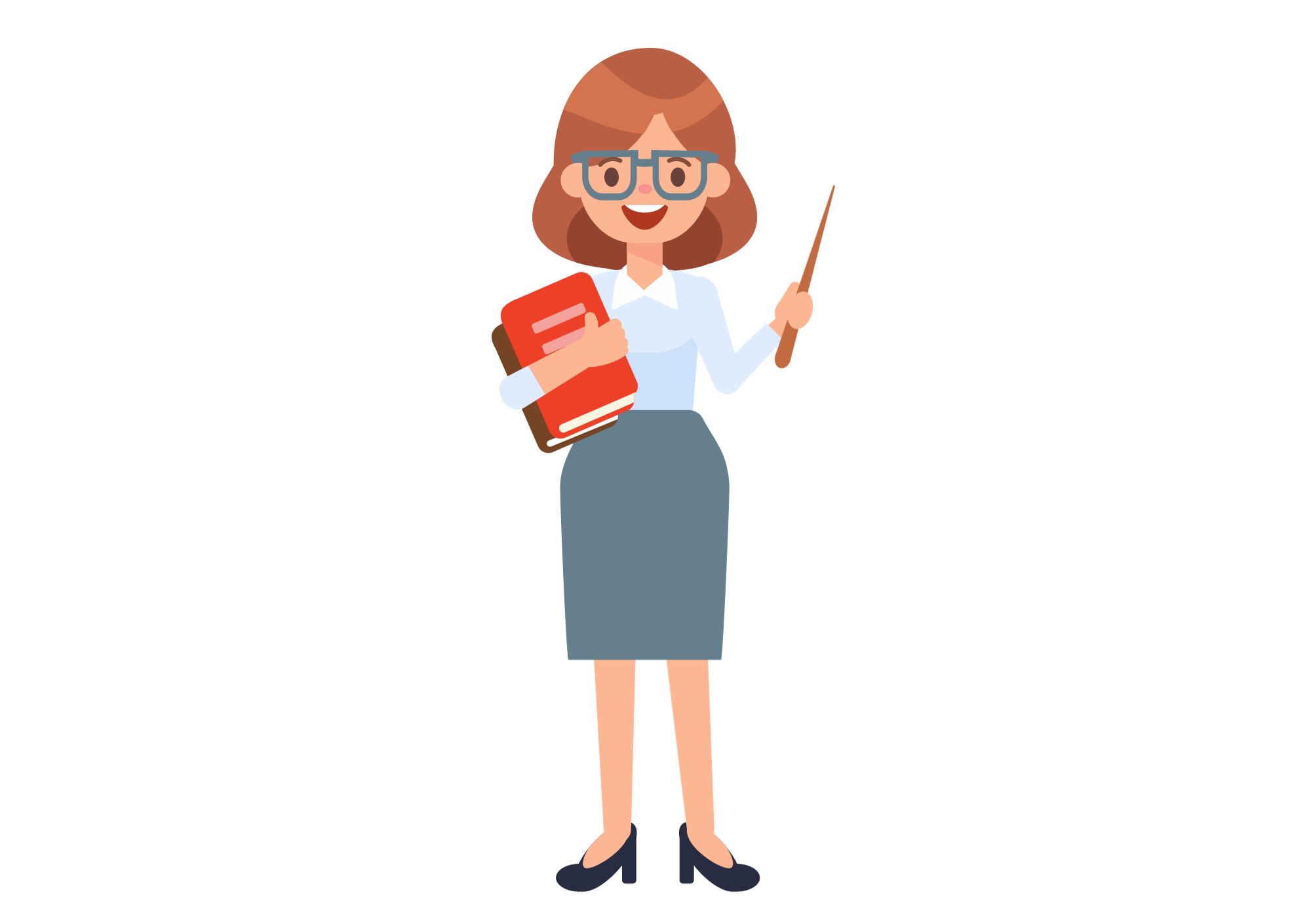 dress up
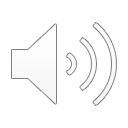 d
r
e
s
s
u
p
Have students look at the pictures, listen, repeat and spell the word.
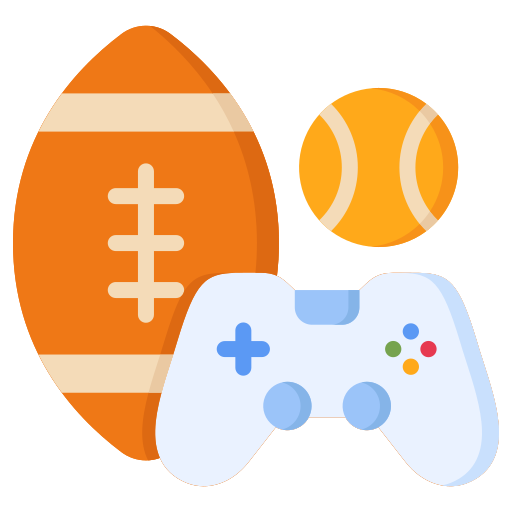 VOCABULARY –  Hobbies
Let’s spell!
c
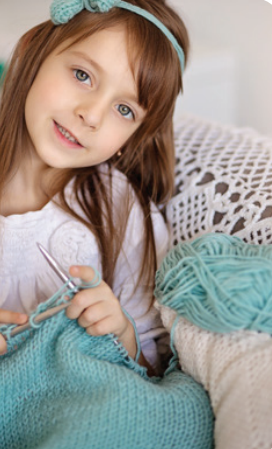 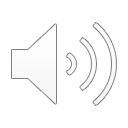 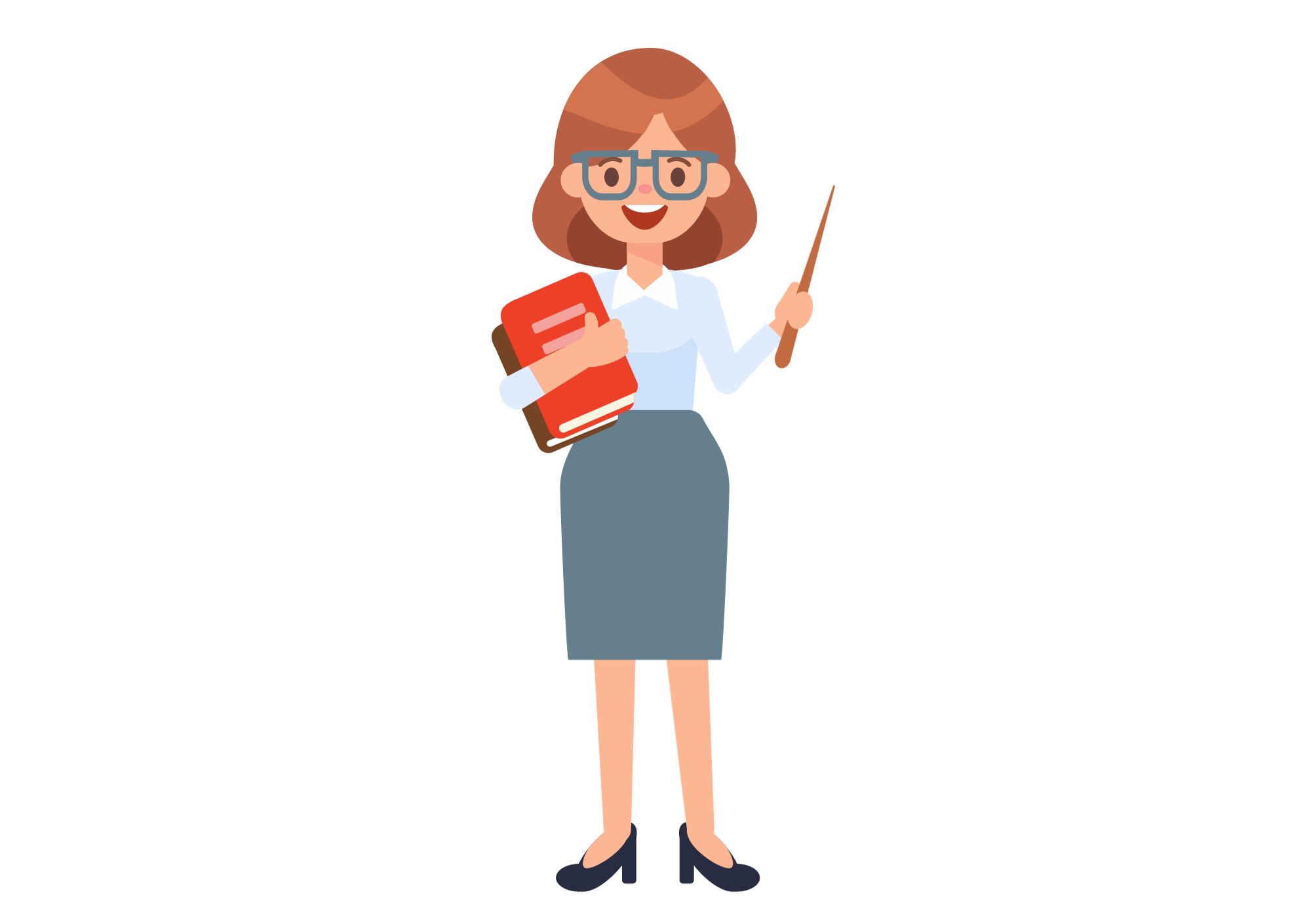 knit
k
n
i
t
Have students look at the pictures, listen, repeat and spell the word.
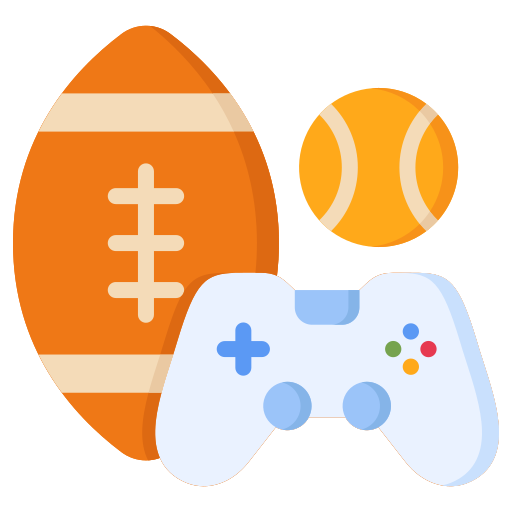 VOCABULARY –  Hobbies
Let’s spell!
c
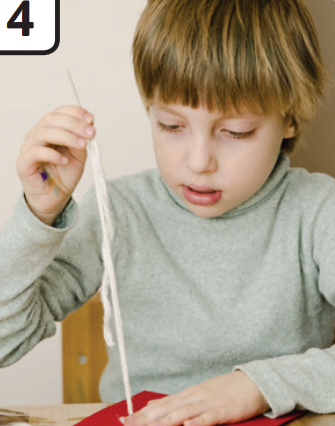 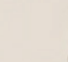 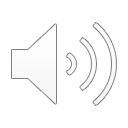 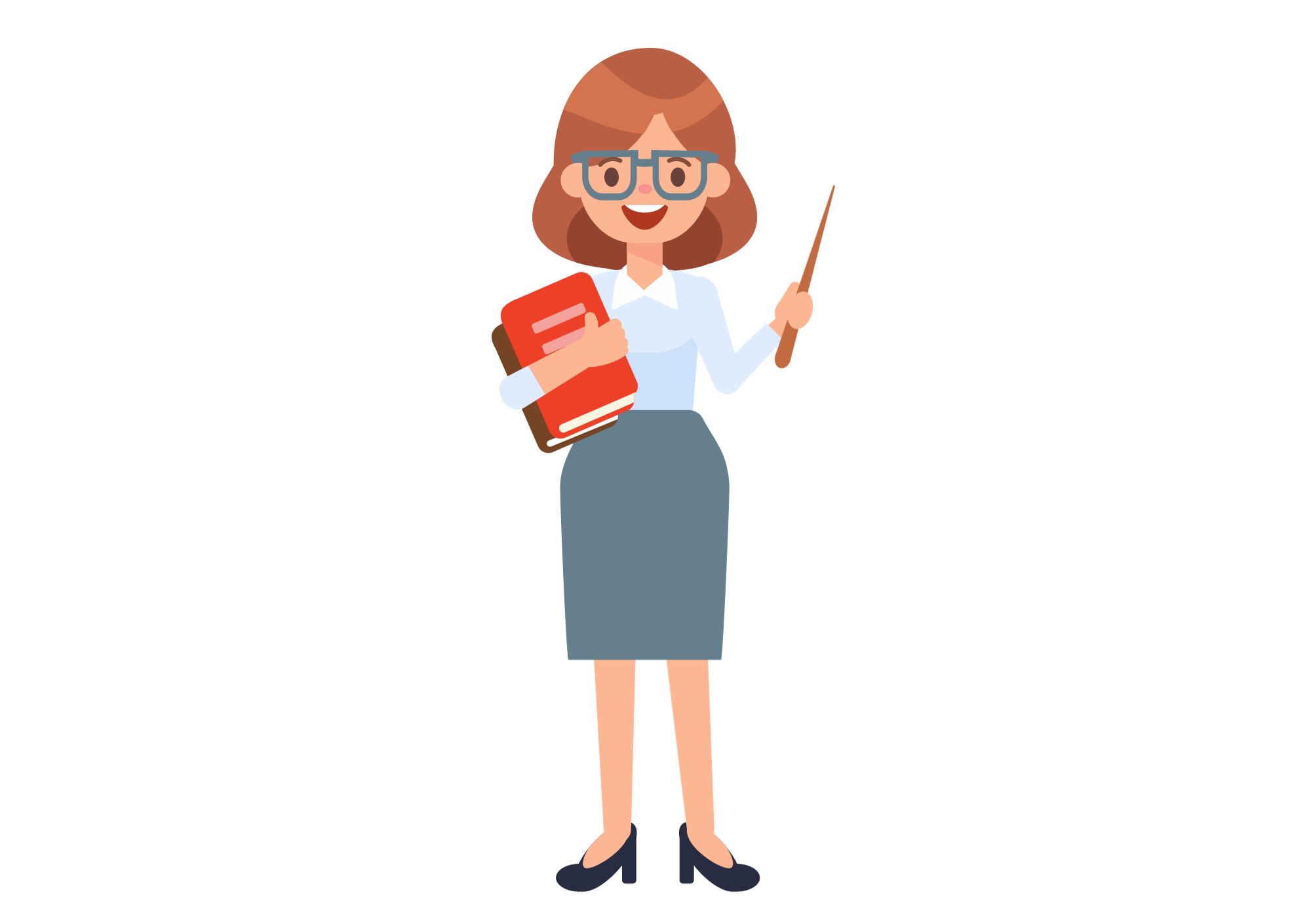 sew
s
e
w
Have students look at the pictures, listen, repeat and spell the word.
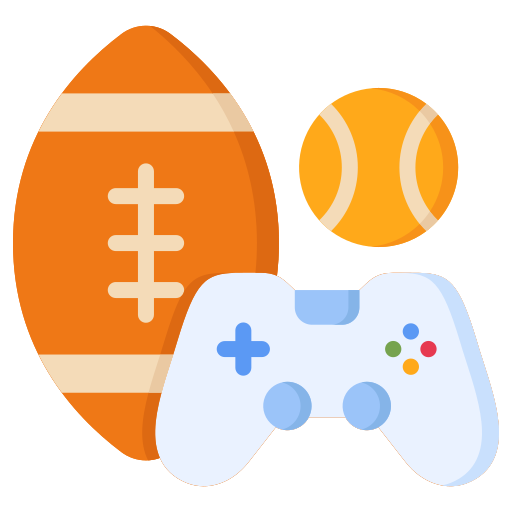 VOCABULARY –  Hobbies
c
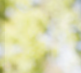 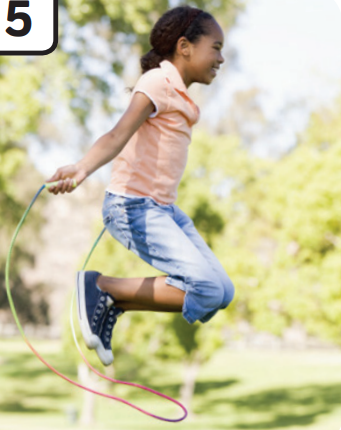 Let’s spell!
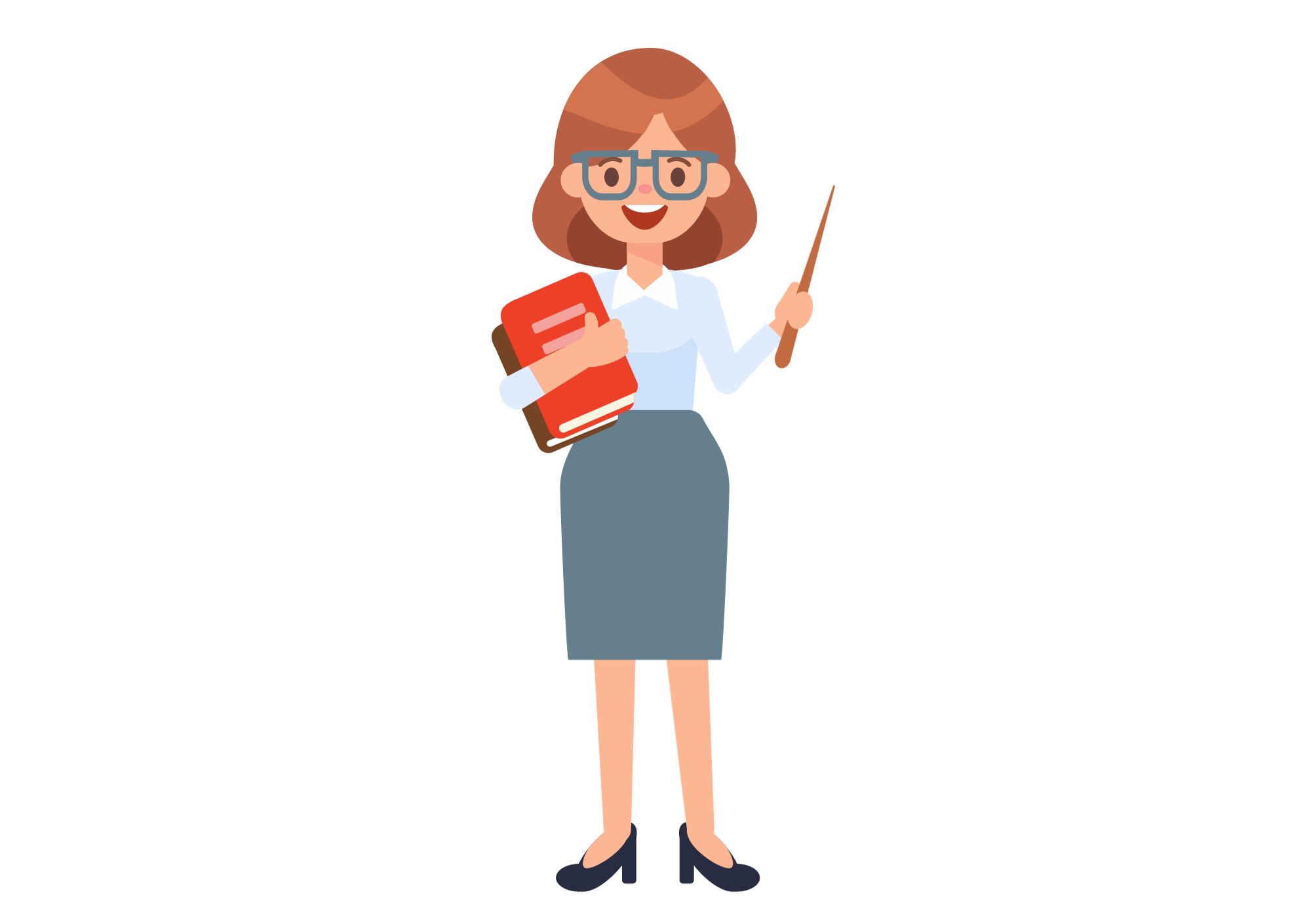 skip ropes
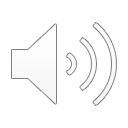 r
o
p
s
k
i
p
e
s
Have students look at the pictures, listen, repeat and spell the word.
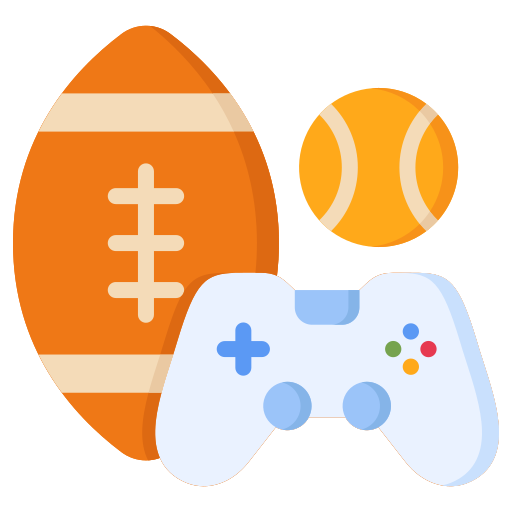 VOCABULARY –  Hobbies
c
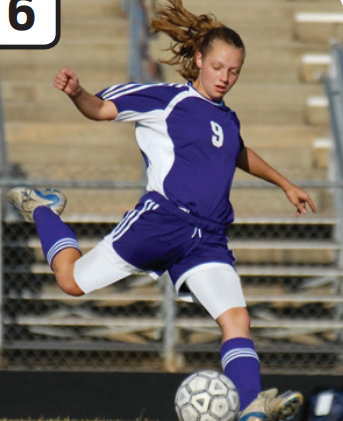 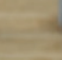 Let’s spell!
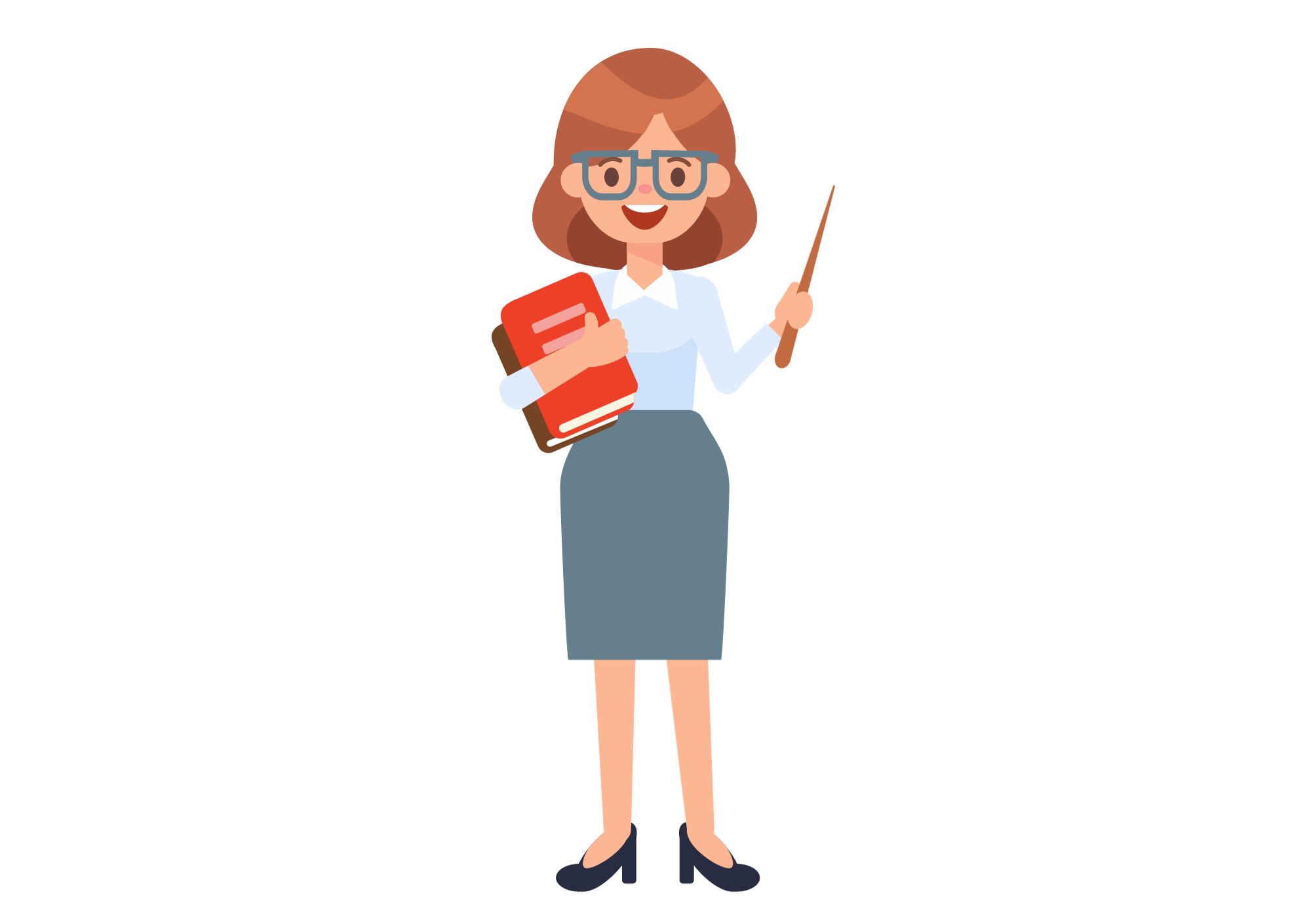 kick a ball
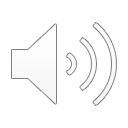 a
b
a
k
i
c
k
l
l
Have students look at the pictures, listen, repeat and spell the word.
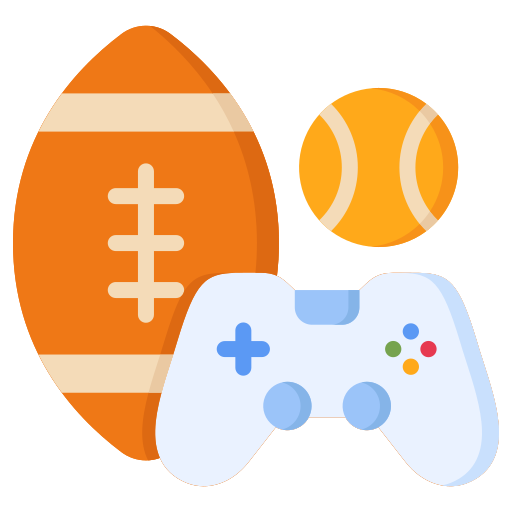 VOCABULARY - REVIEW
6
5
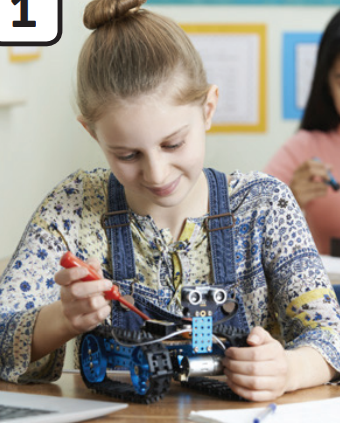 4
3
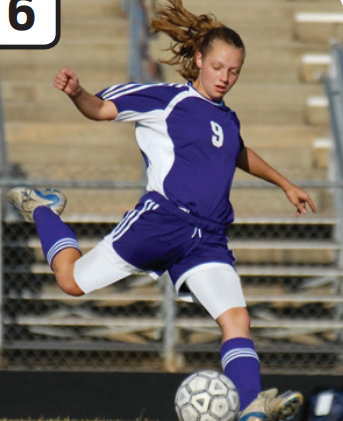 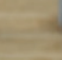 1
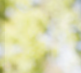 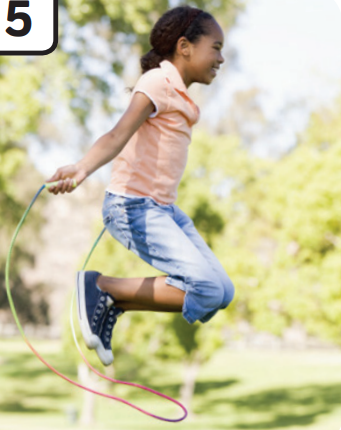 2
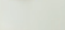 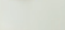 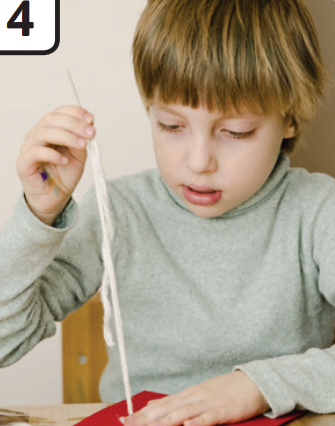 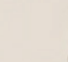 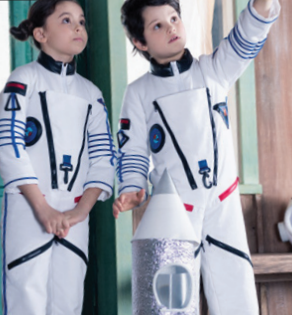 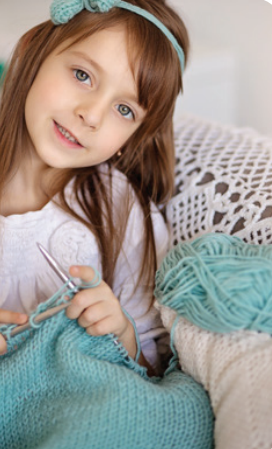 build a robot
skip ropes
kick a ball
dress up
knit
sew
The teacher says a number and the students say a word.
Click on “Number” to show the word to check.
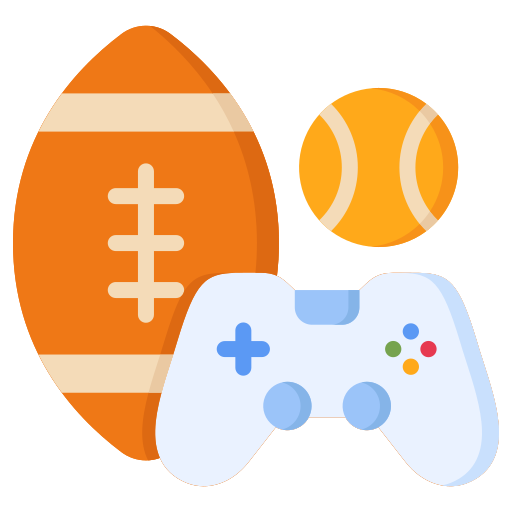 PUPILS’ BOOK p.35
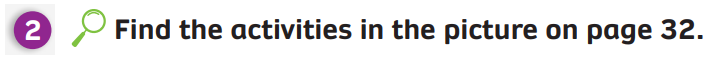 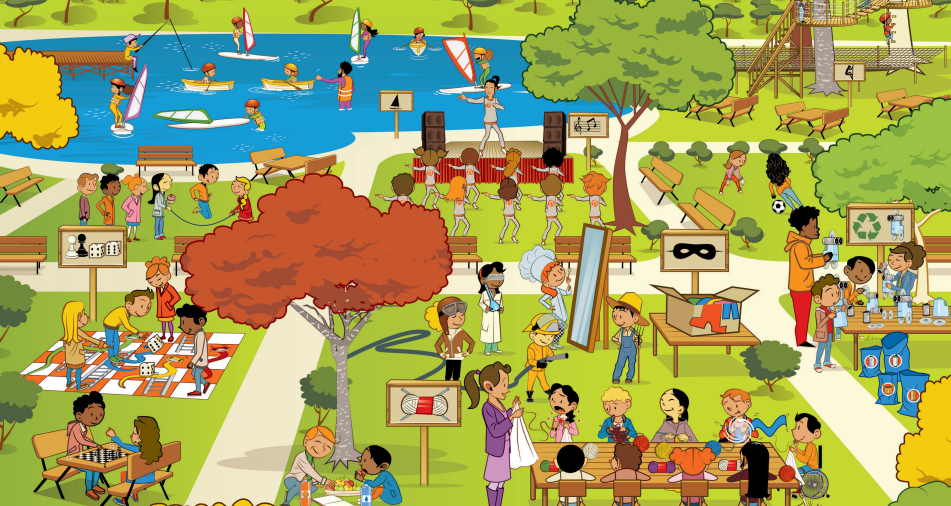 Have students work in pairs and look at the picture on page 32 and find activities.
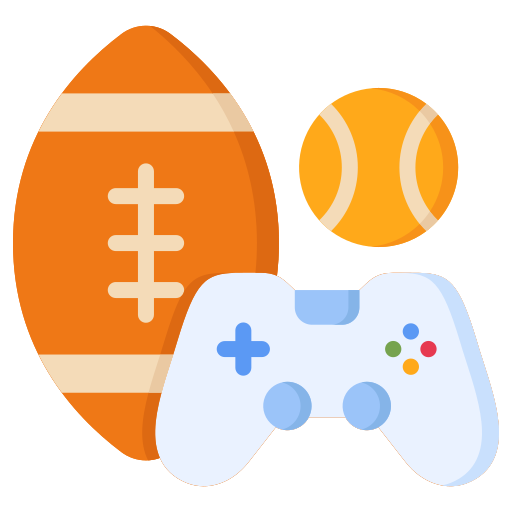 PUPILS’ BOOK p.35
LOOK AT THE NUMBER IN THE PICTURE
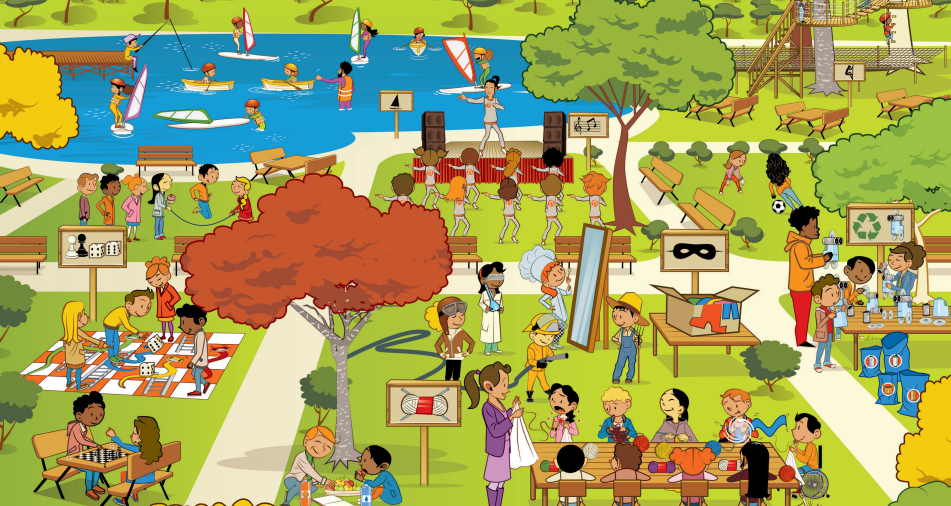 4
1
kick a ball
skip ropes
2
5
play board games
dress up
6
3
play chess
knit
Look at the number, teacher reads the number and students read the word out loud.
Look at the example on the next slide.
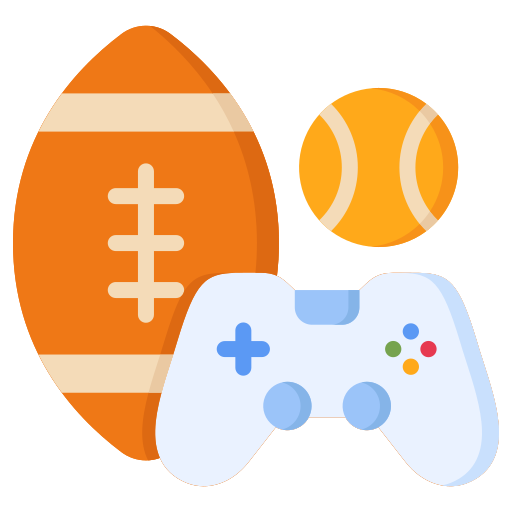 PUPILS’ BOOK p.35
EXAMPLE
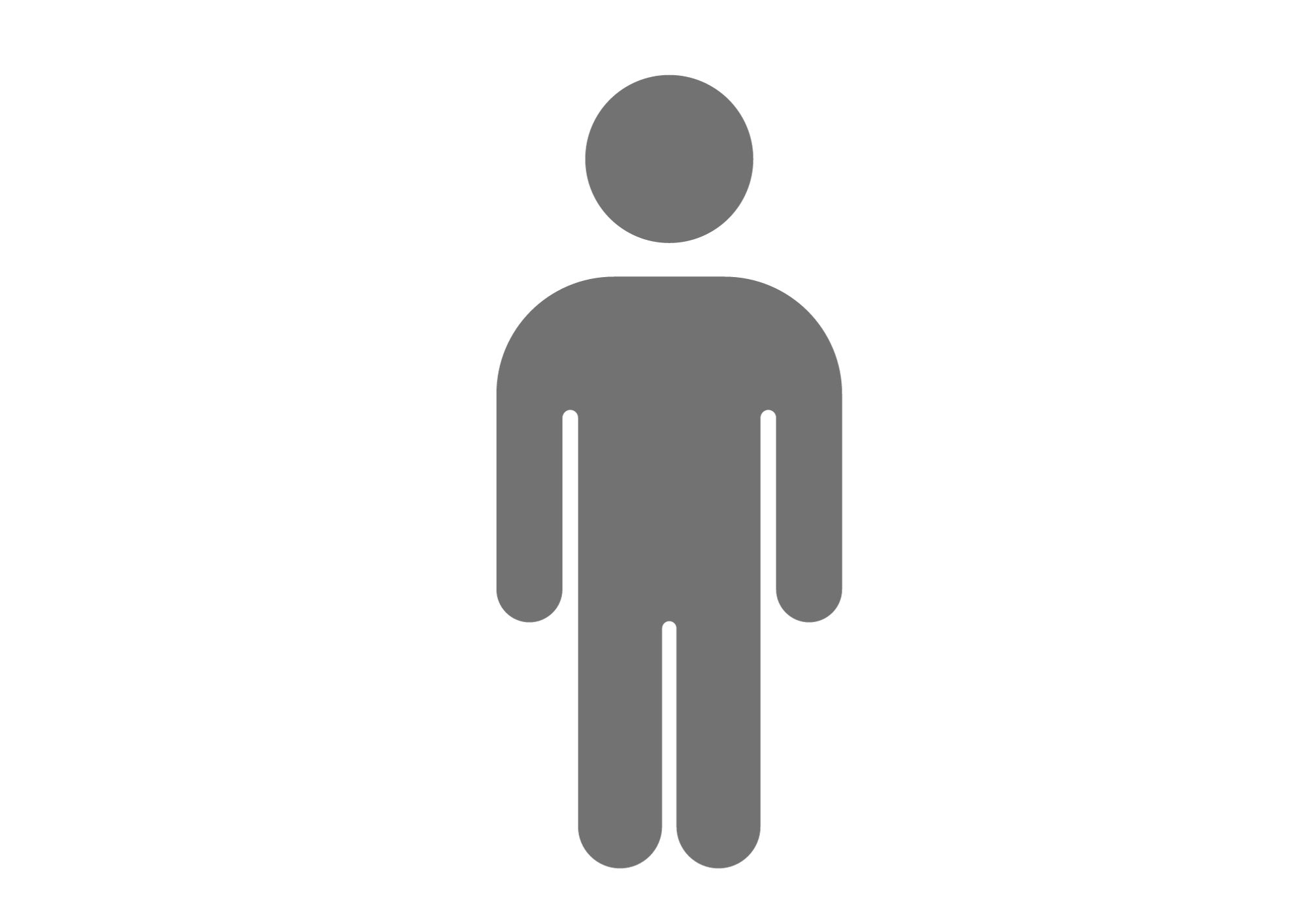 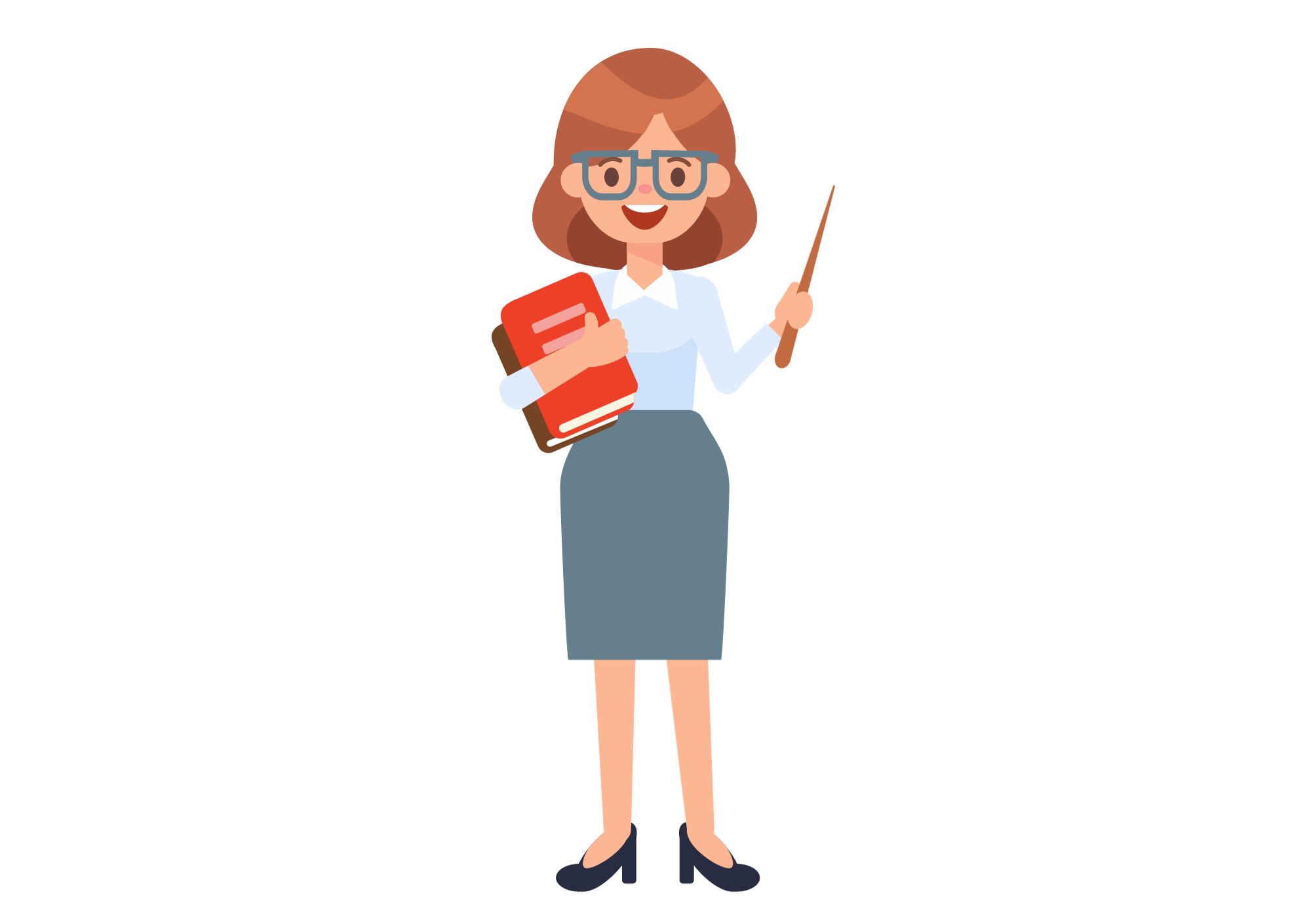 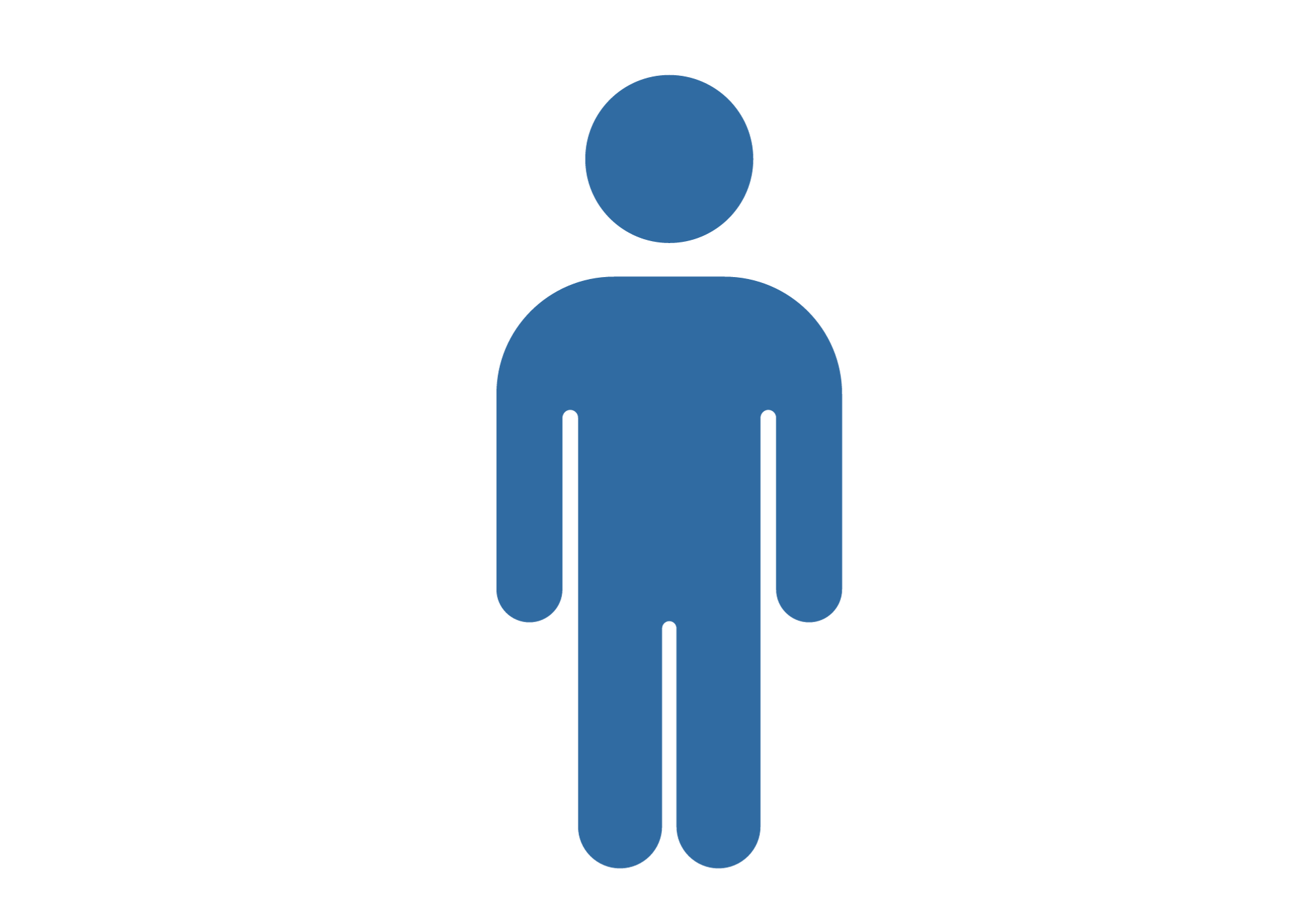 Number 1
Number 4
Number 3
Number 2
skip ropes
knit
sew
play chess
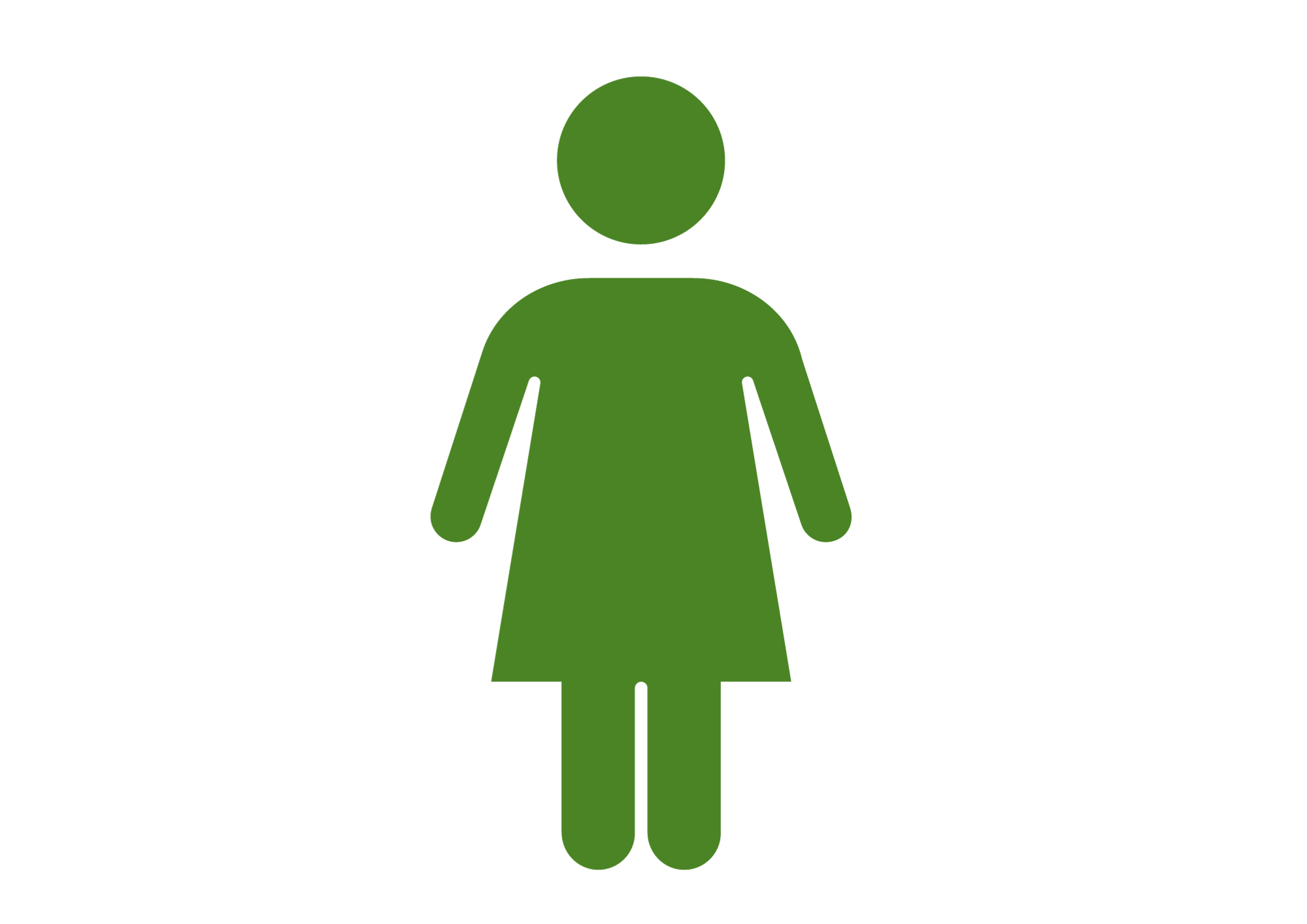 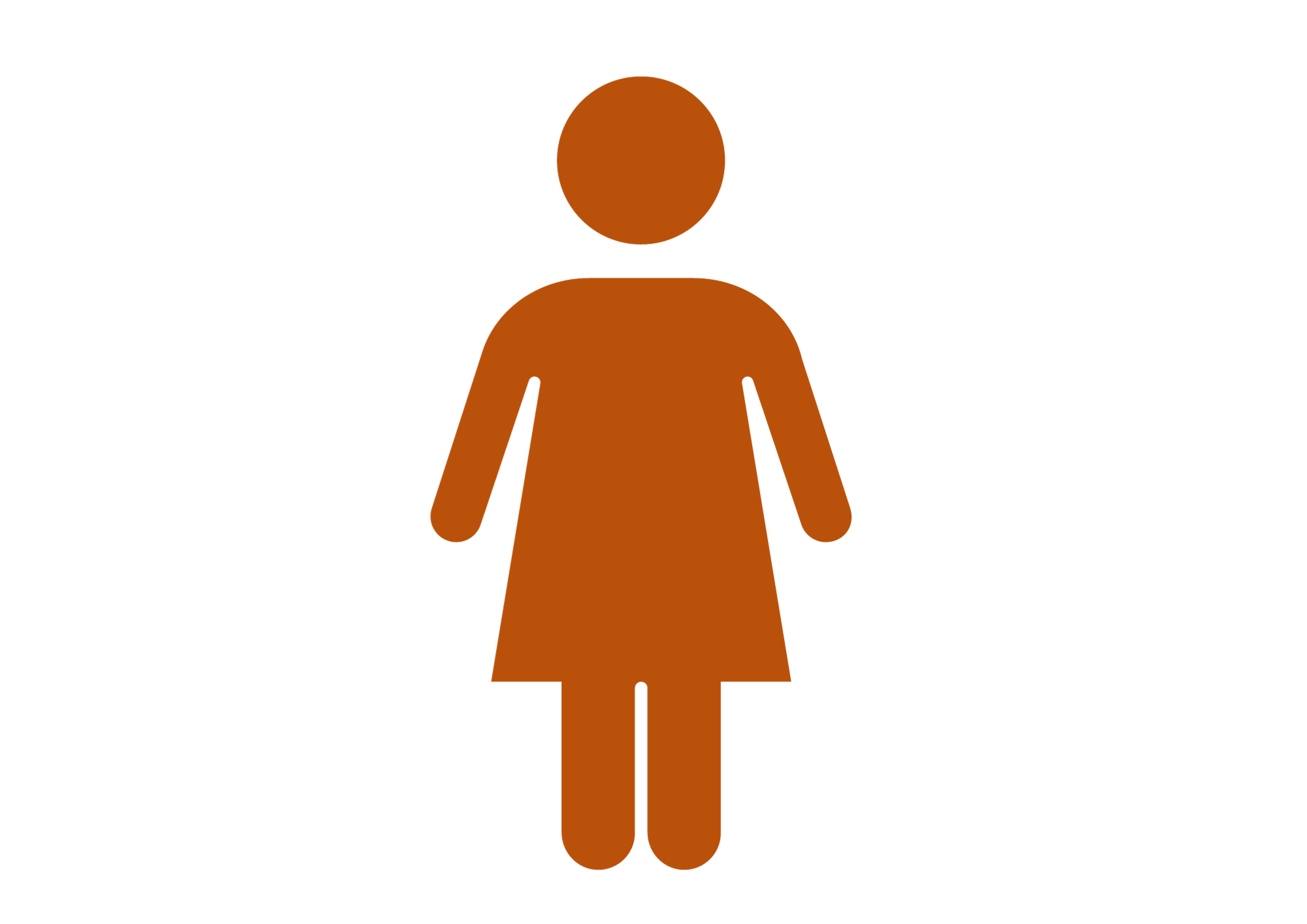 VOCABULARY –  Practice
Activity: BLOCKS GAME
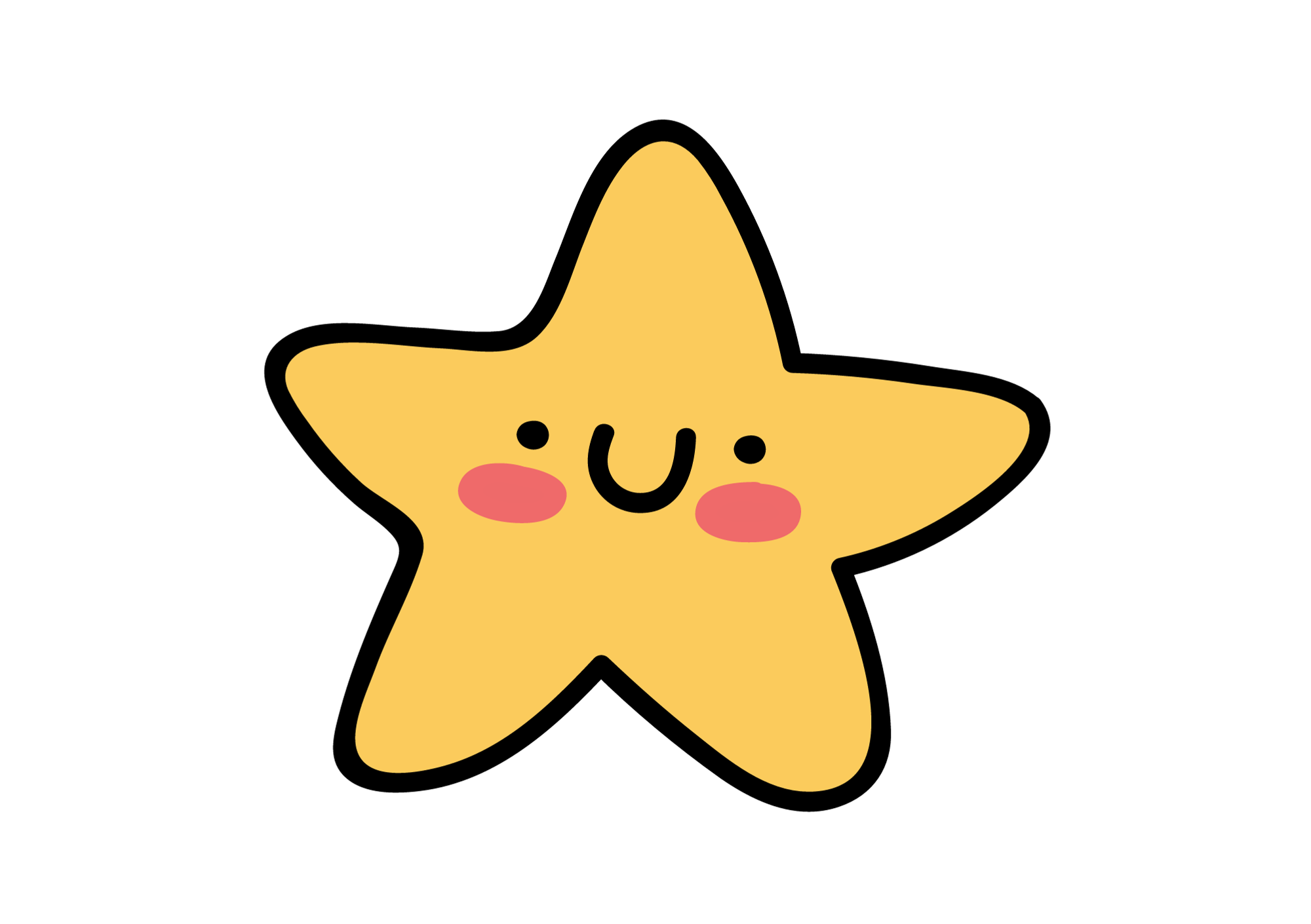 Divide the class into groups of 4 to 6 students and each group takes out a mini-board. 
Each member takes a turn playing a game. 
Show unscrambled letters on the slide, students look at them and write into the correct word. 
After finishing, they raise the board to check the answer.
The fastest student with the correct answer receives 2 points for the team.
VOCABULARY –  Practice
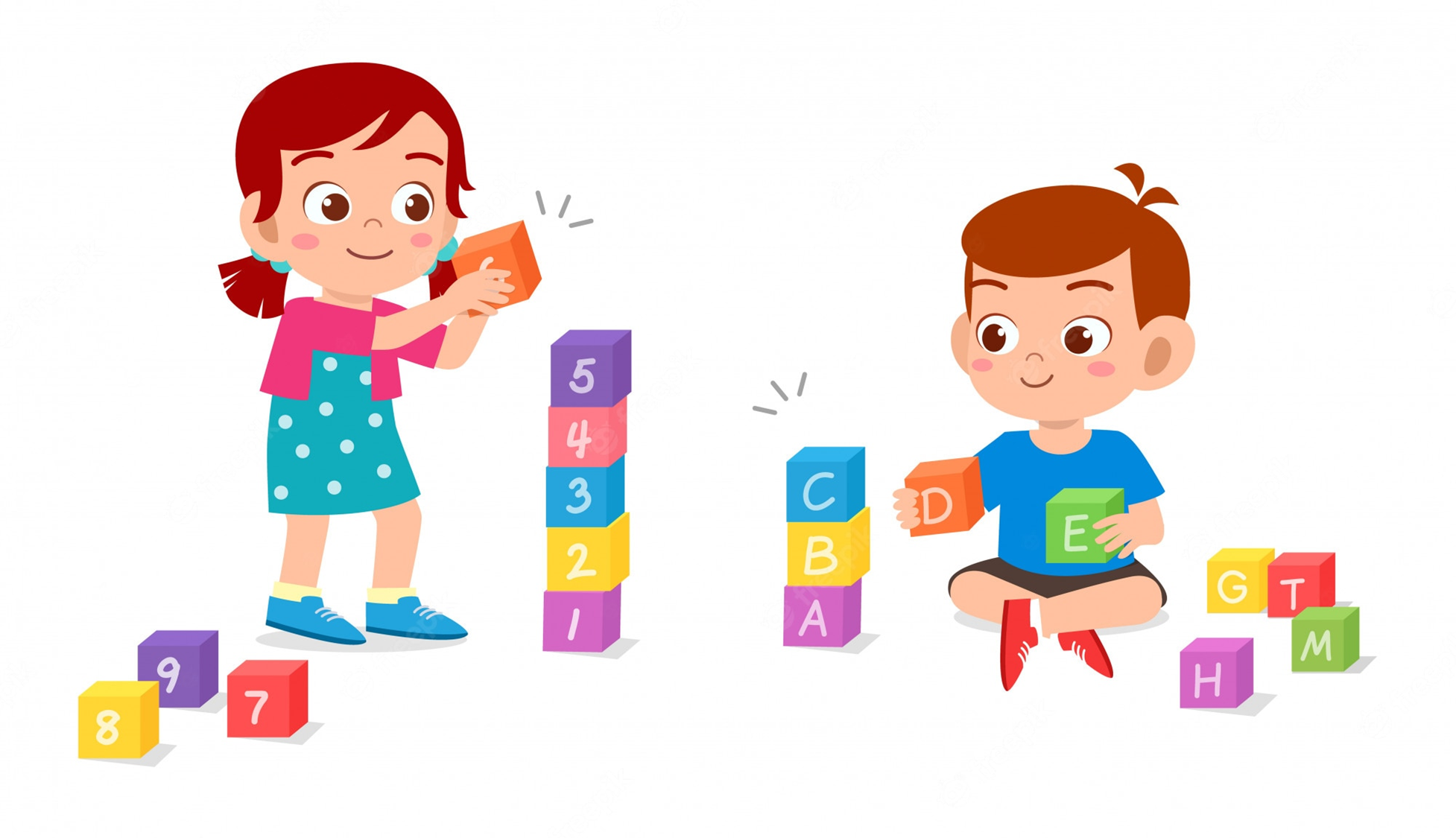 S
L
C
B
O
K
VOCABULARY –  Practice
d
r
u
p
s
e
s
CHECK
Click on “Check” to check the answer.
VOCABULARY –  Practice
c
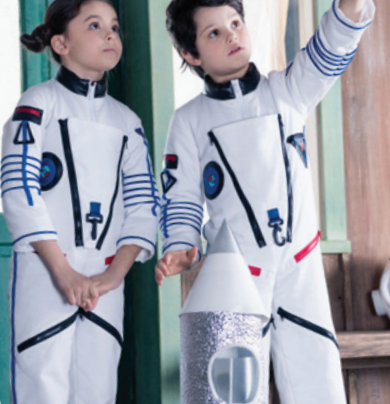 NEXT
p
u
s
s
d
r
e
VOCABULARY –  Practice
k
i
t
n
CHECK
Click on “Check” to check the answer.
VOCABULARY –  Practice
c
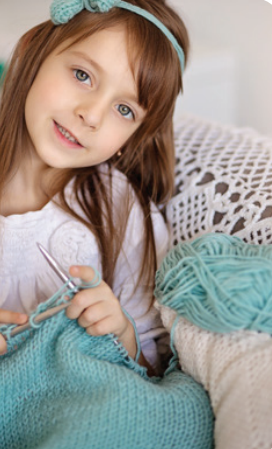 NEXT
t
k
n
i
Click on “Check” to check the answer.
VOCABULARY –  Practice
d
o
b
i
o
a
u
b
t
r
l
CHECK
Click on “Check” to check the answer.
VOCABULARY –  Practice
c
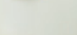 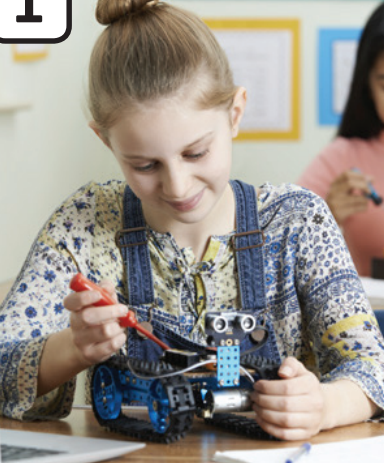 NEXT
r
t
o
d
a
i
l
b
u
o
b
VOCABULARY –  Practice
s
p
o
s
k
e
r
p
i
CHECK
Click on “Check” to check the answer.
VOCABULARY –  Practice
c
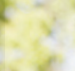 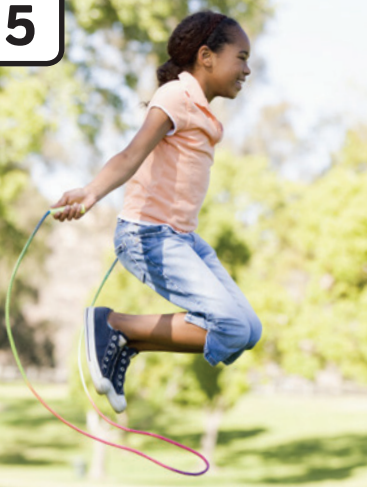 NEXT
r
o
p
e
s
s
k
i
p
VOCABULARY –  Practice
i
a
k
l
c
b
a
l
k
CHECK
Click on “Check” to check the answer.
VOCABULARY –  Practice
c
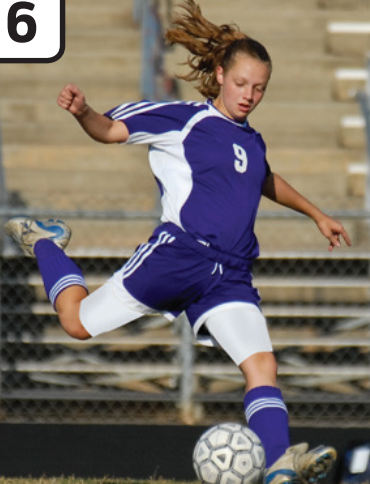 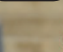 NEXT
k
i
c
k
a
b
a
l
l
VOCABULARY –  Practice
e
w
s
CHECK
Click on “Check” to check the answer.
VOCABULARY –  Practice
c
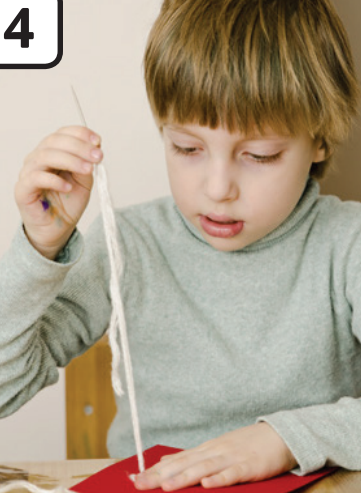 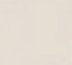 NEXT
s
e
w
VOCABULARY –  Practice
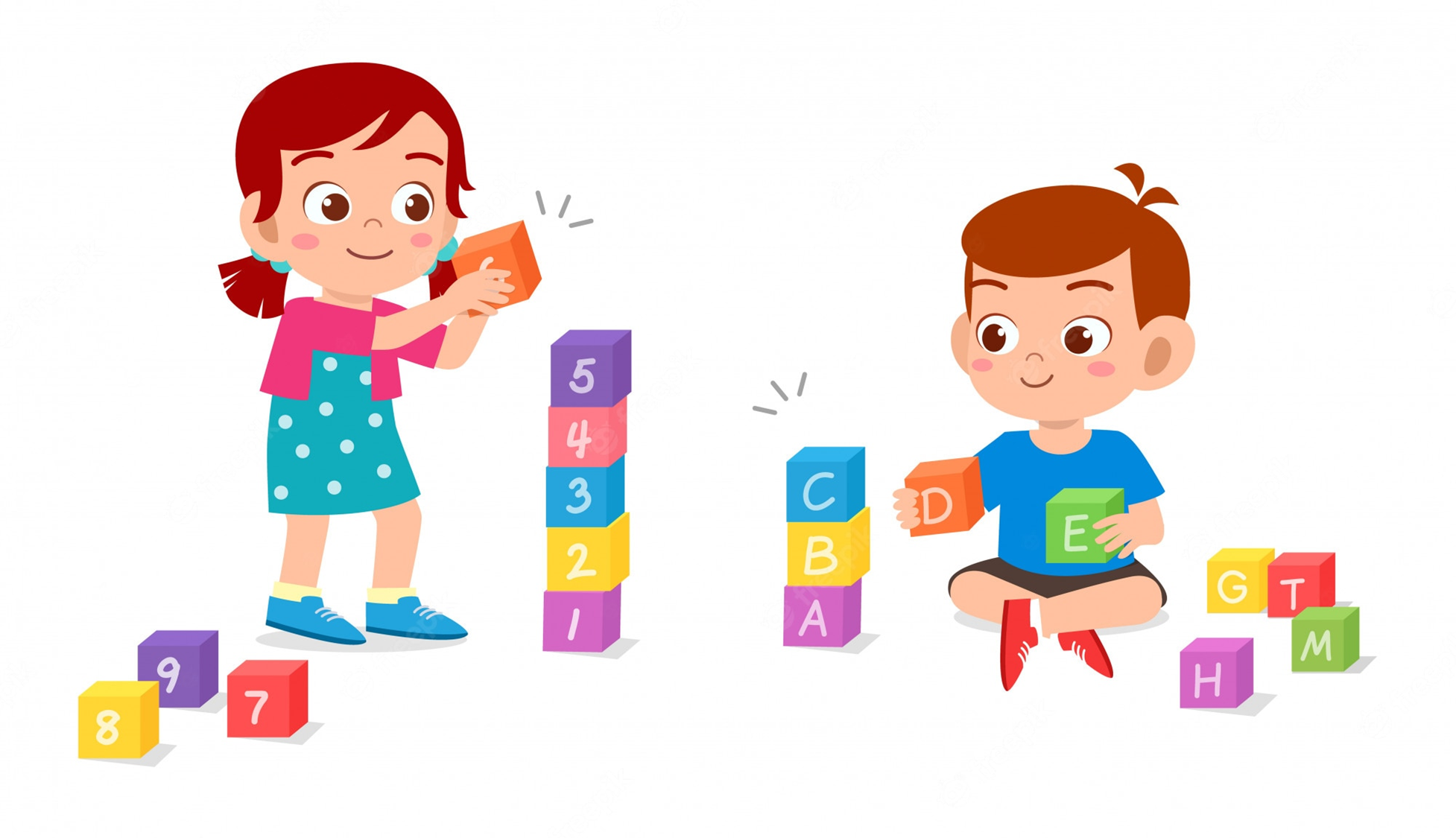 G
O
O
D
O
B
J
GRAMMAR –  Pupils’ book (p.35)
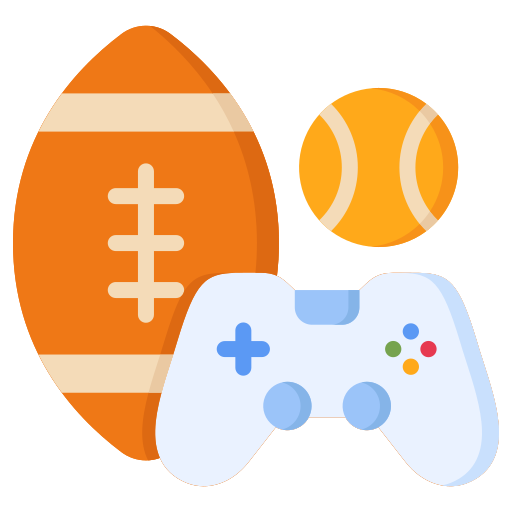 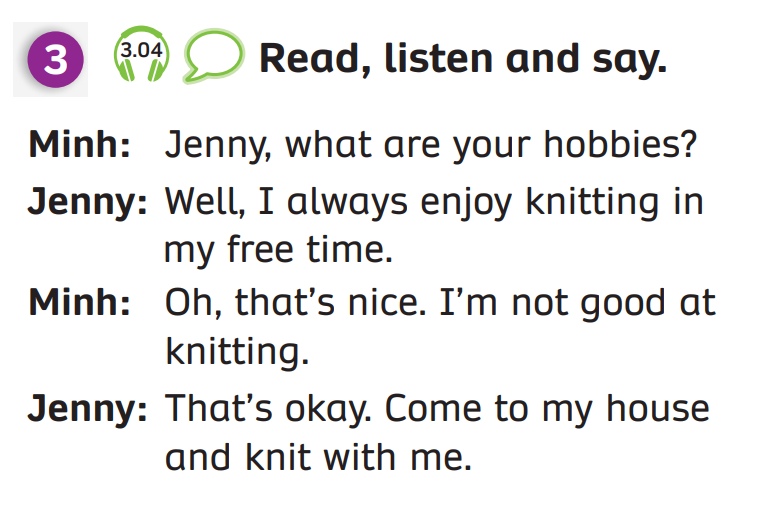 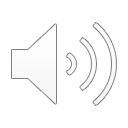 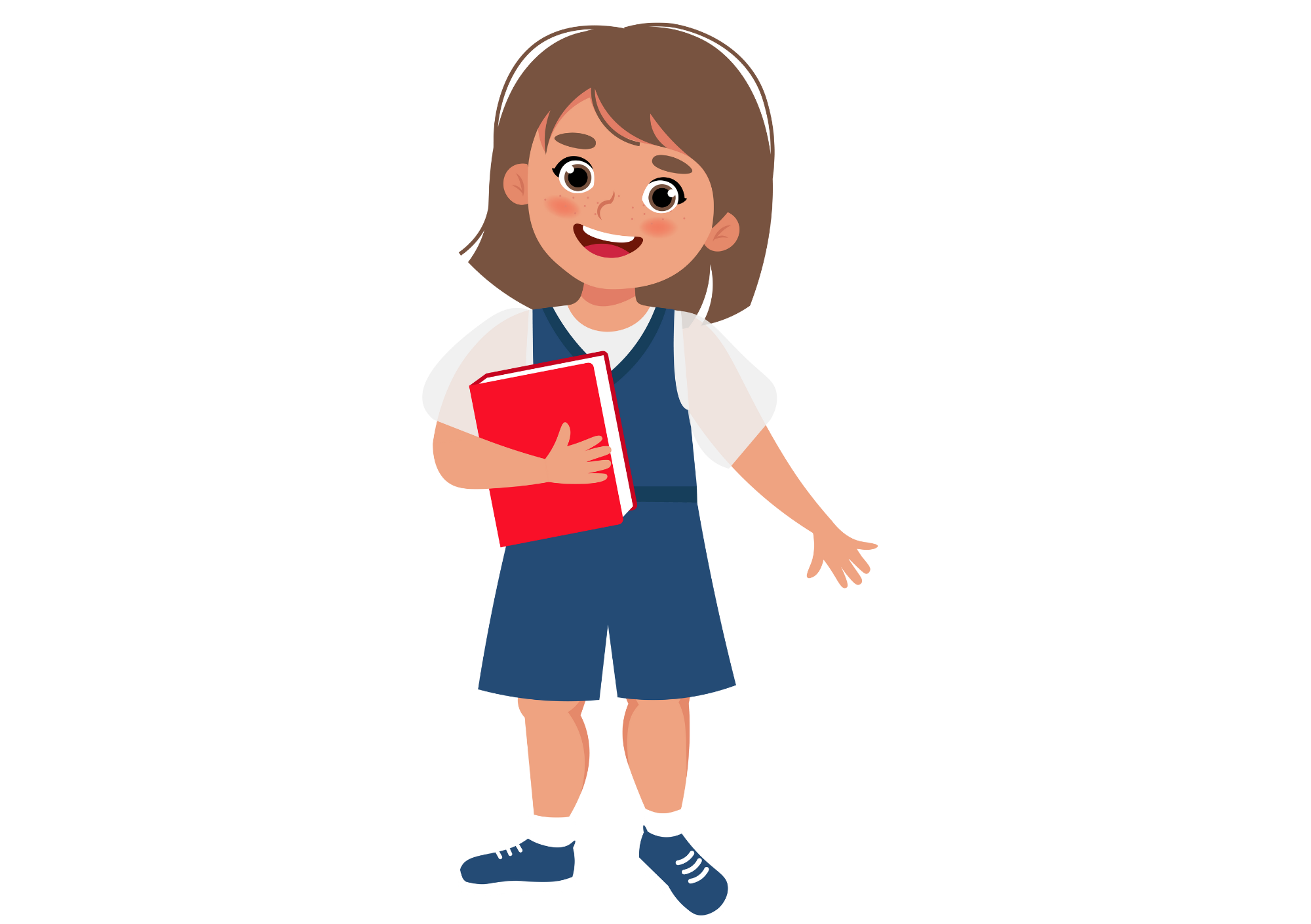 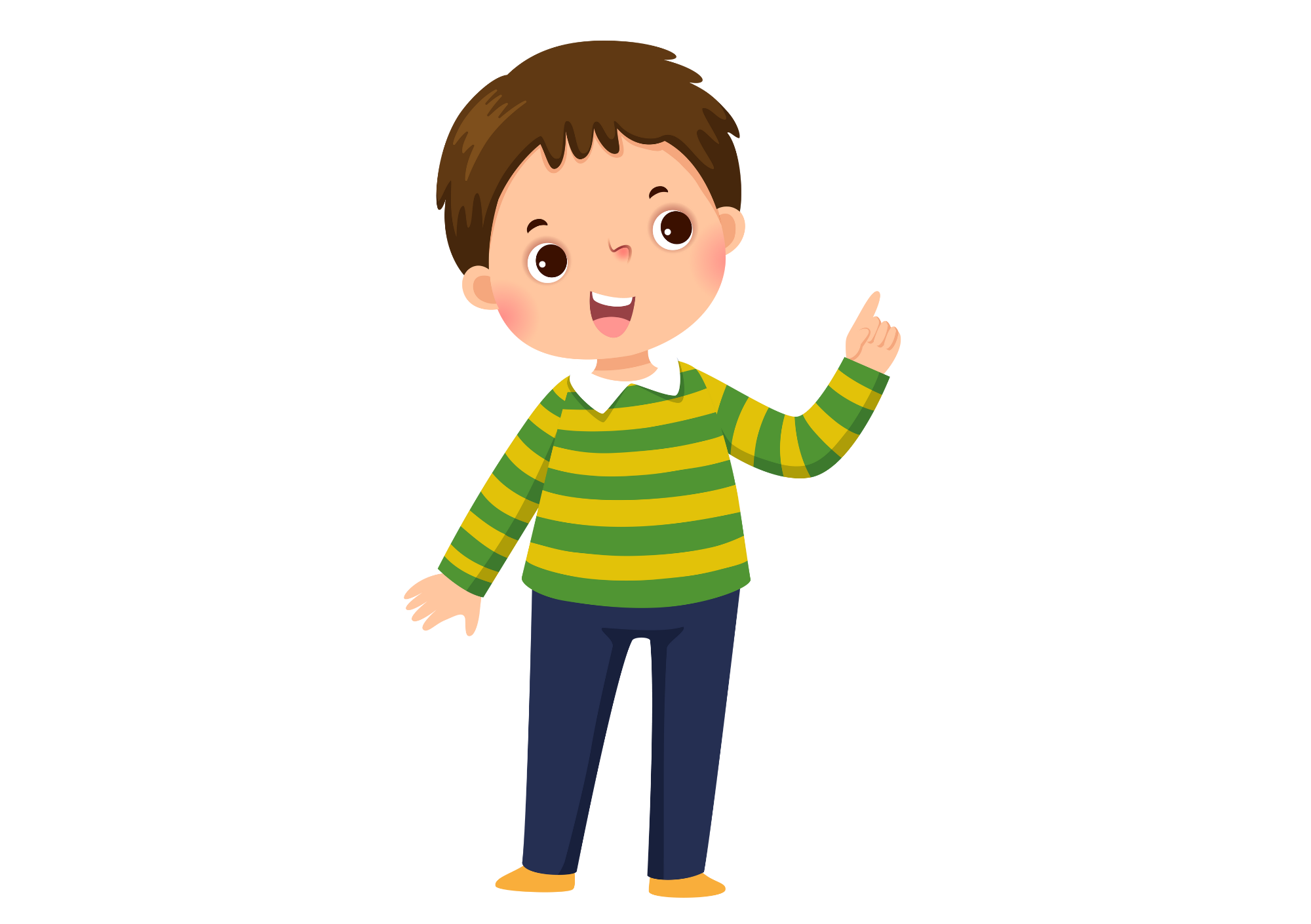 Minh
Jenny
Have students look at the conversation and read it.
Play the audio, students listen to the dialogue.  
Put students in pairs.
Then look at the conversation and switch roles to speak it.
GRAMMAR –  Pupils’ book (p.35)
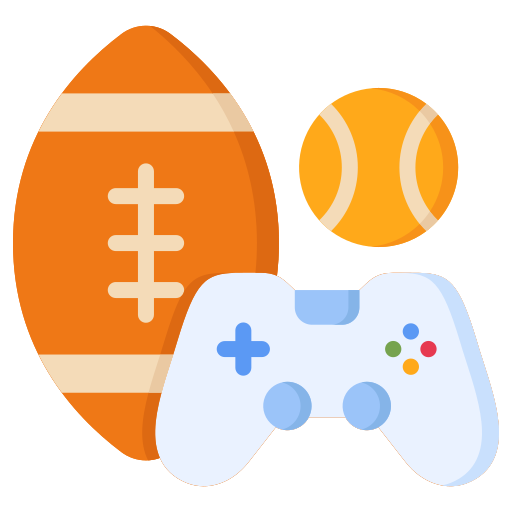 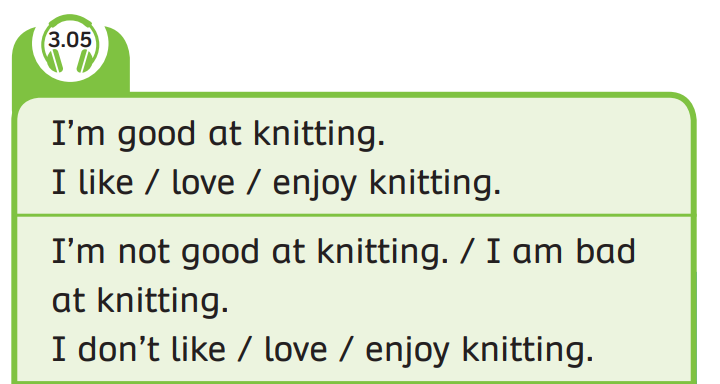 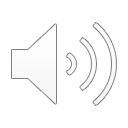 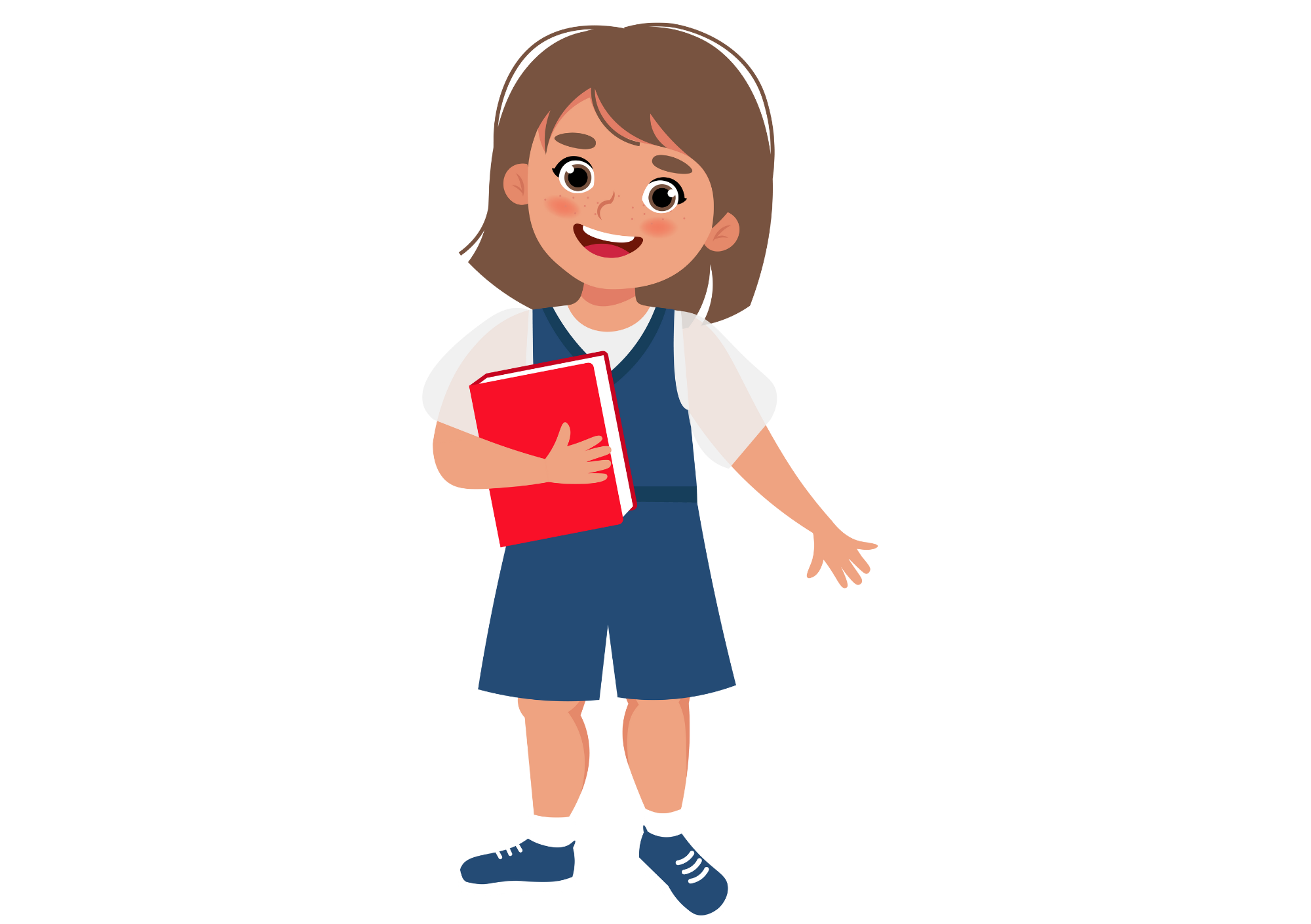 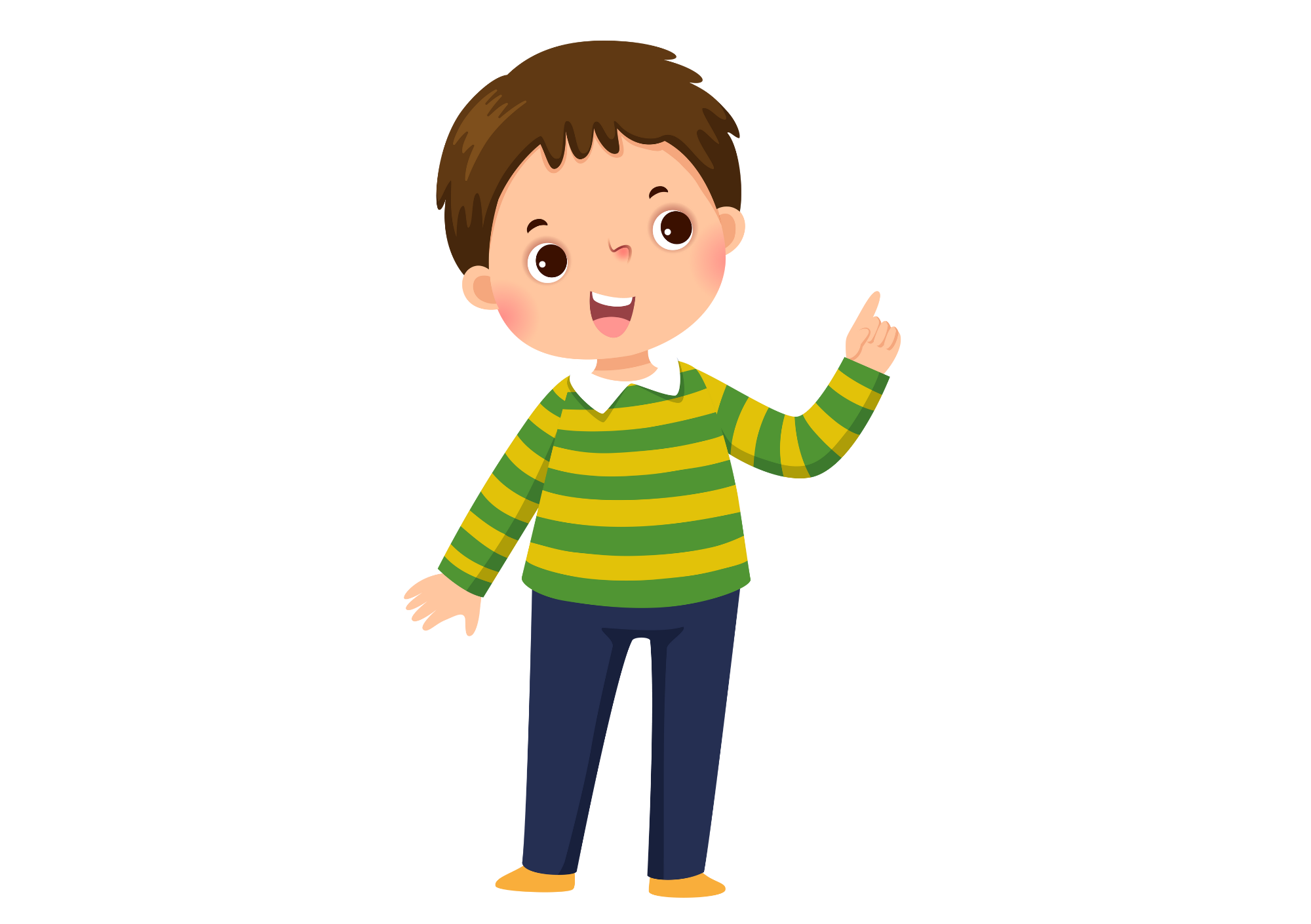 Have students look at the box.
Play the audio, students listen.
GRAMMAR –  Pupils’ book (p.35)
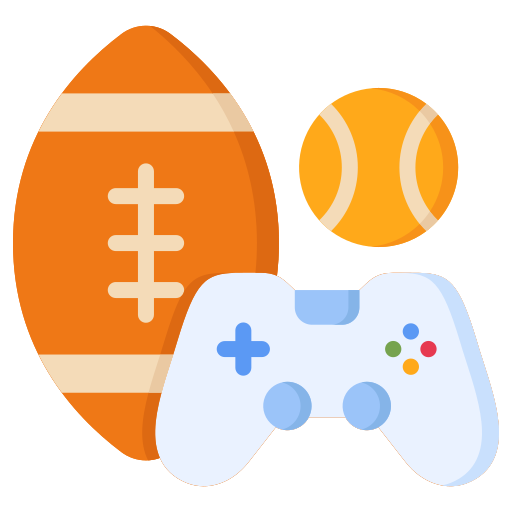 STRUCTURE – SENTENCES
Use these sentences when you are/ are not good at something.
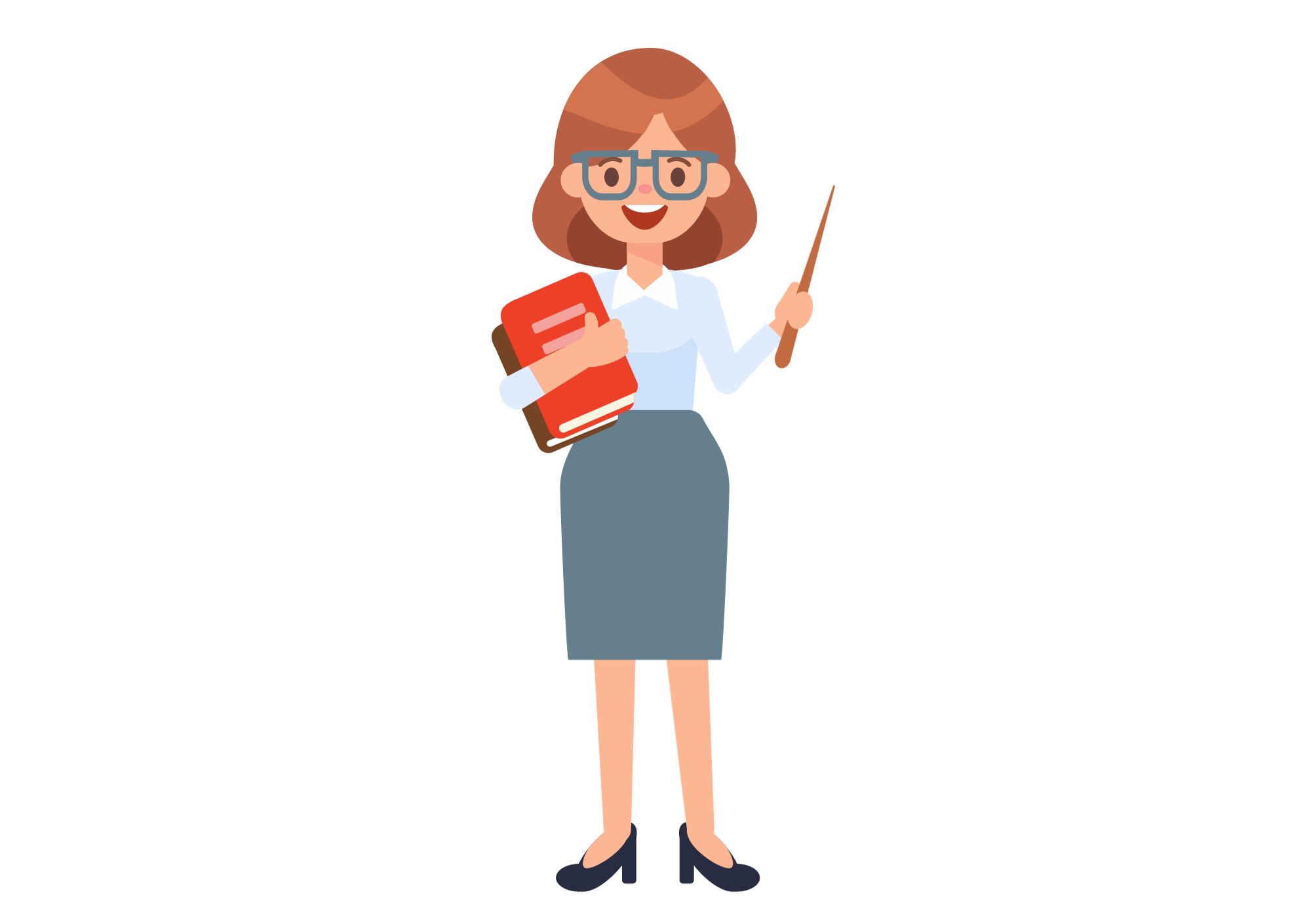 - I’m good at …. 
- I’m not good at/ bad at ….
GRAMMAR –  Pupils’ book (p.35)
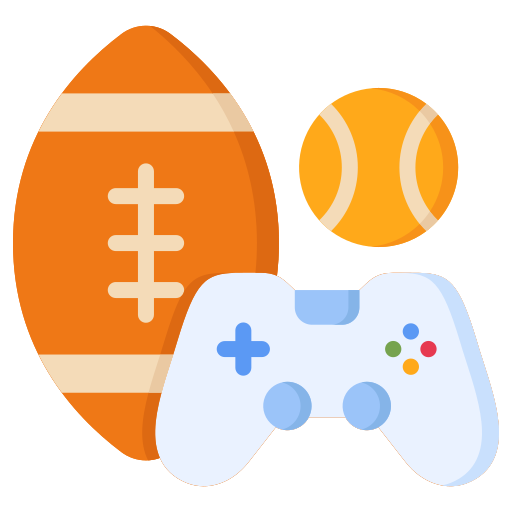 be good at + V_ing/ Noun
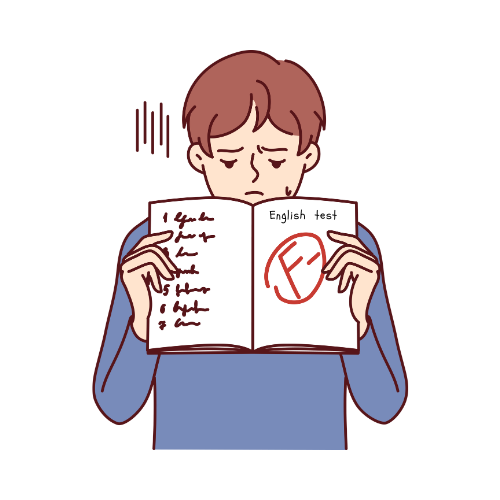 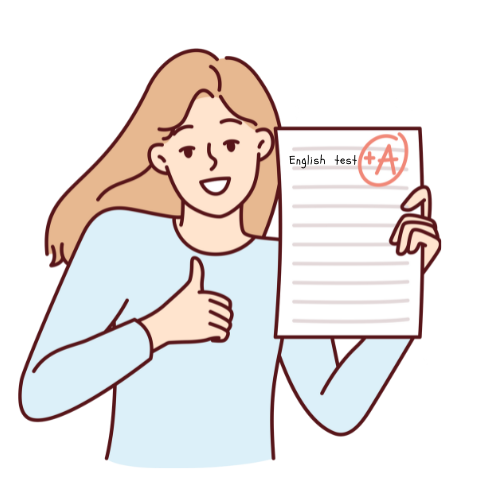 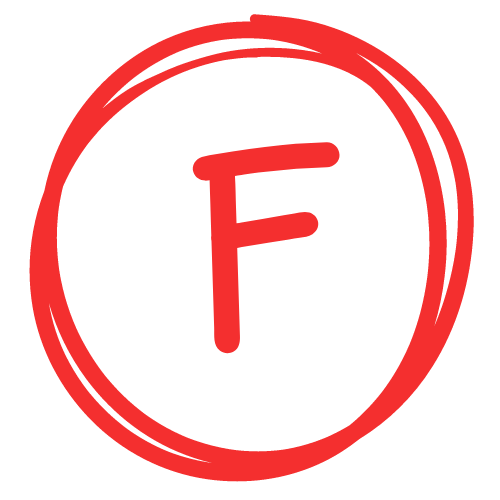 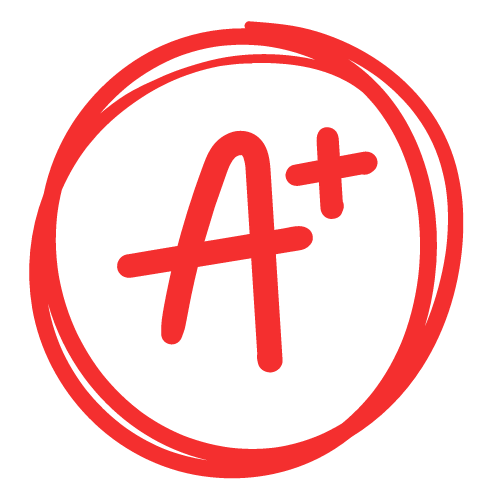 - I’m not good at English.
- I’m good at English.
- I’m bad at English.
GRAMMAR –  Pupils’ book (p.35)
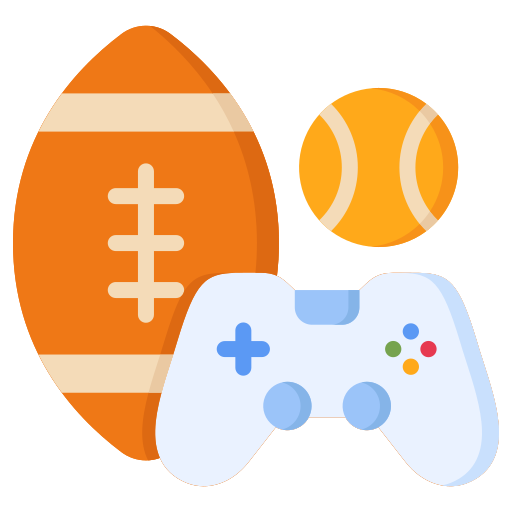 like/ love/ enjoy + V_ing/ Noun
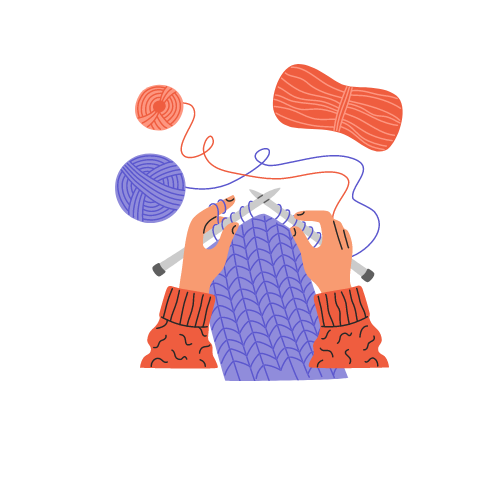 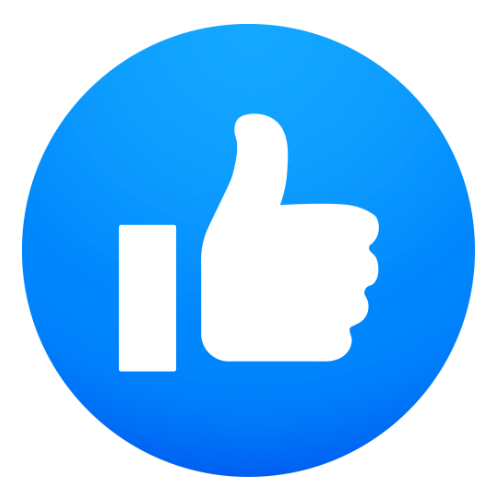 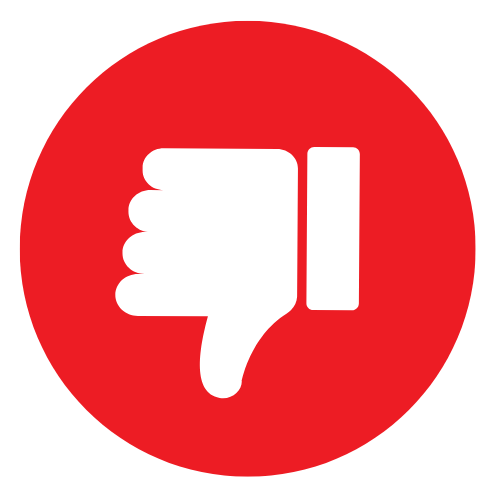 I like knitting.
I love knitting.
I enjoy knitting.
I don’t like knitting.
I don’t love knitting.
I don’t enjoy knitting.
PRODUCE
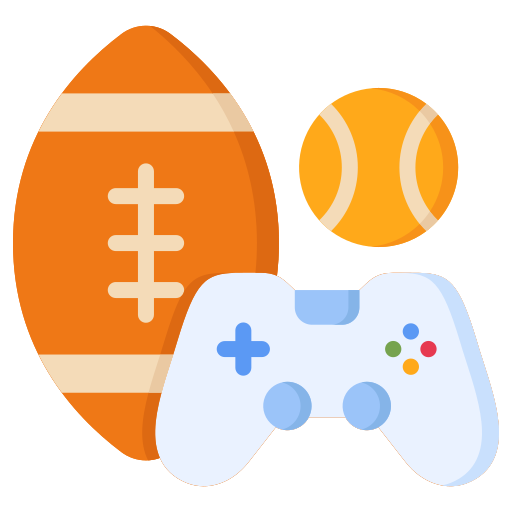 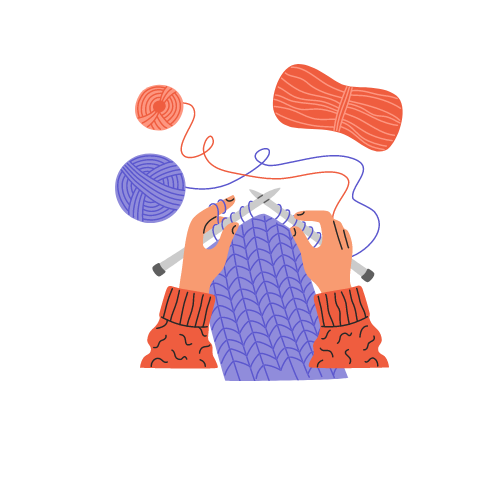 I’m bad at/ not good at knitting.
ANSWER
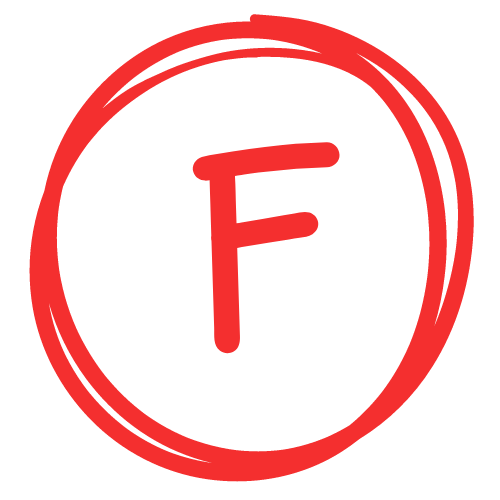 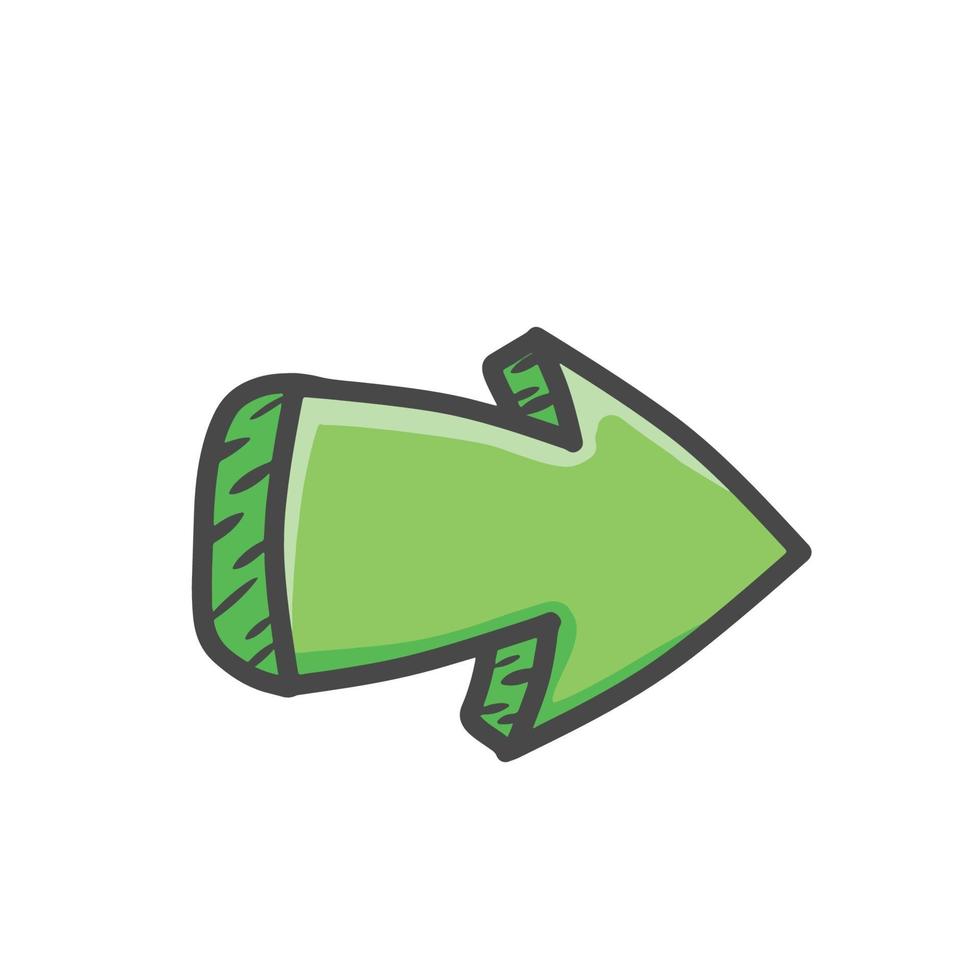 Have students look at the slide and make these sentences with “be good at” and “like/ love/ enjoy”.
Click on “answer” to check the correct answer.
PRODUCE
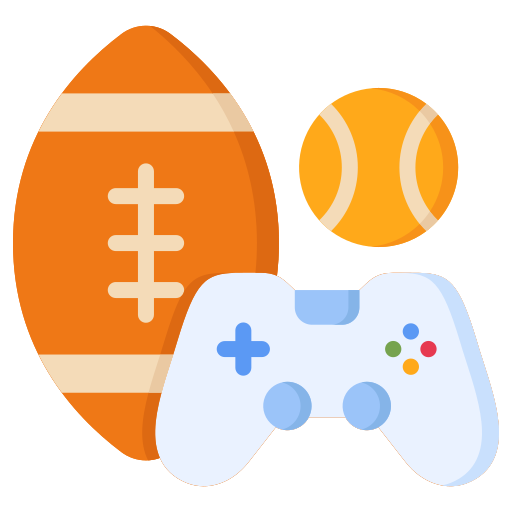 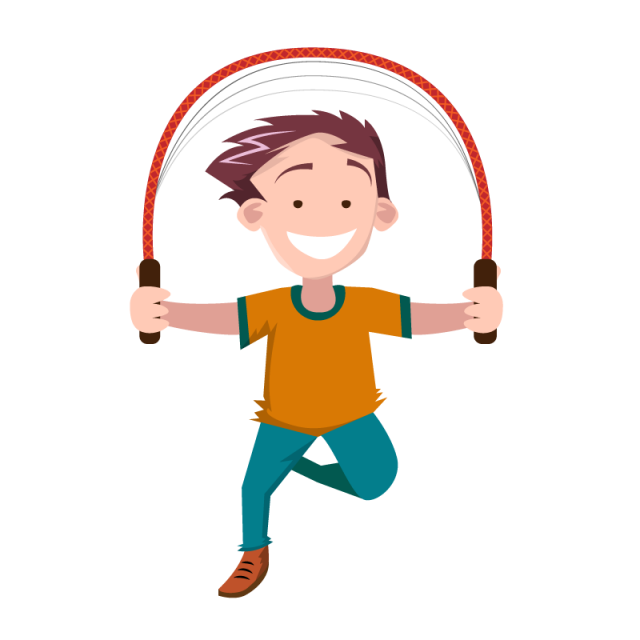 I like/ love/ enjoy skipping ropes.
ANSWER
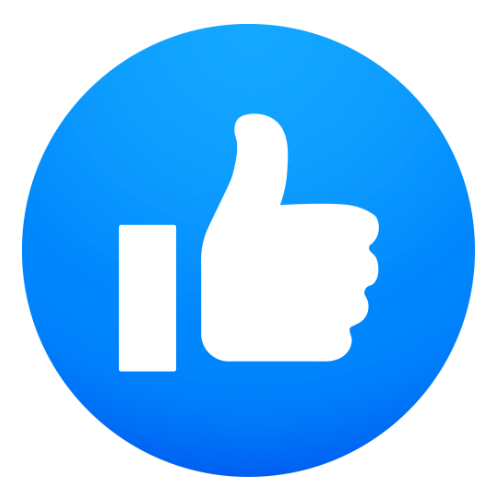 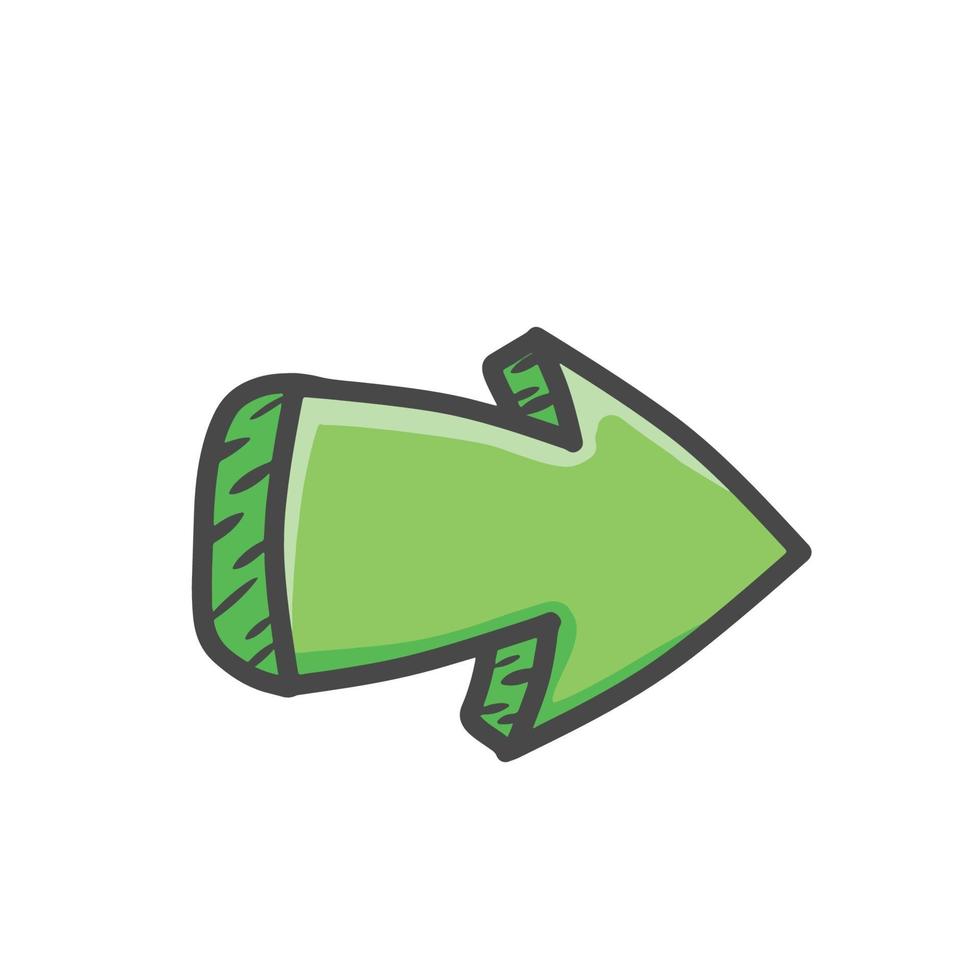 Have students look at the slide and make these sentences with “be good at” and “like/ love/ enjoy”.
Click on “answer” to check the correct answer.
PRODUCE
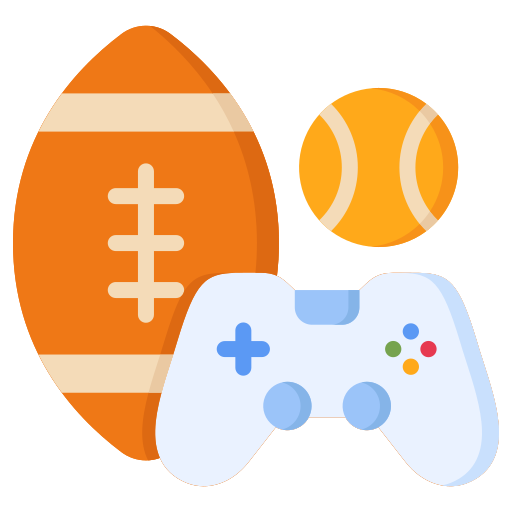 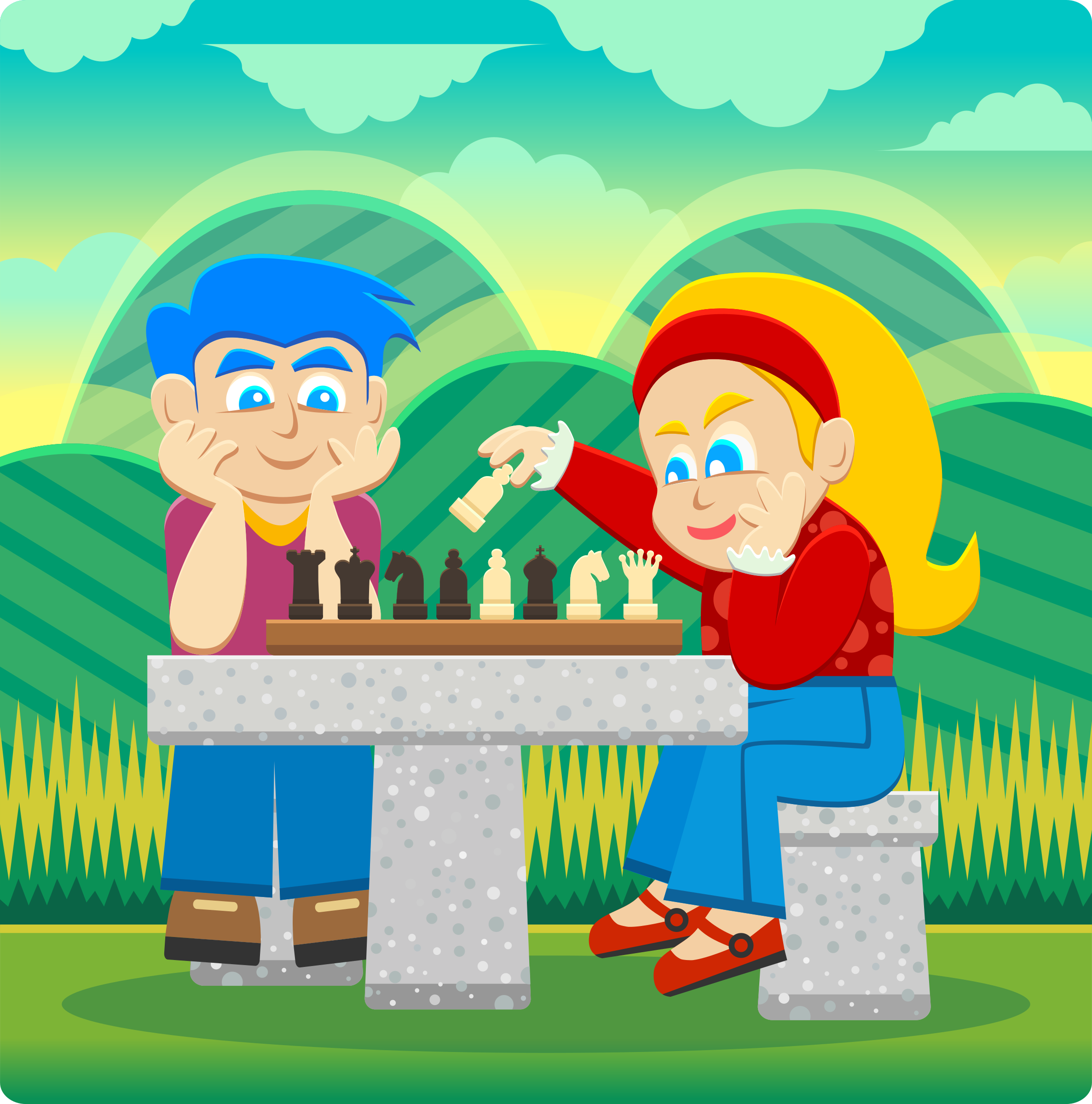 I don’t like/ love/ enjoy playing chess.
ANSWER
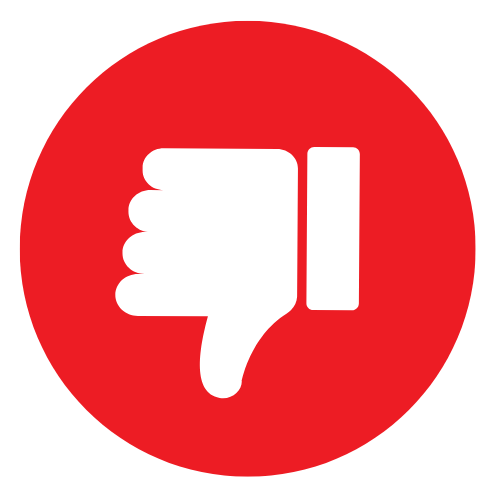 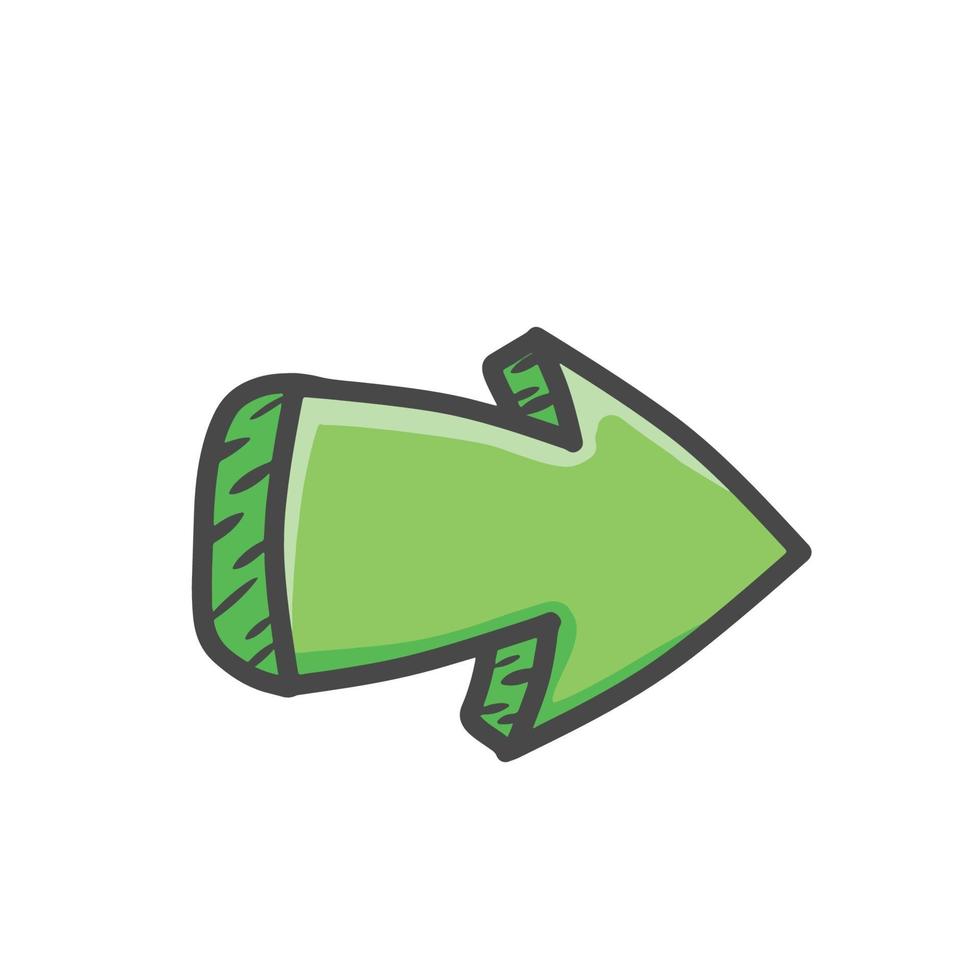 Have students look at the slide and make these sentences with “be good at” and “like/ love/ enjoy”.
Click on “answer” to check the correct answer.
HOMEWORK
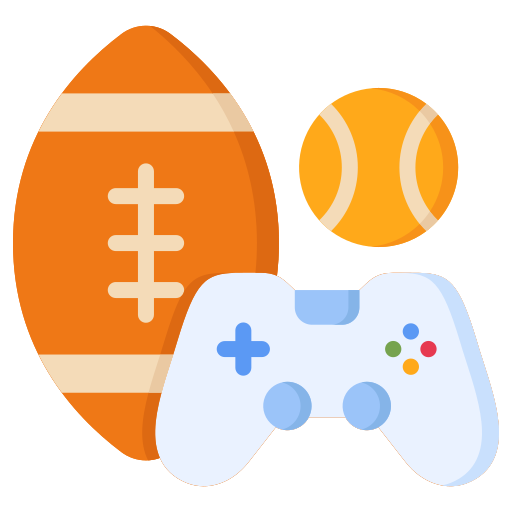 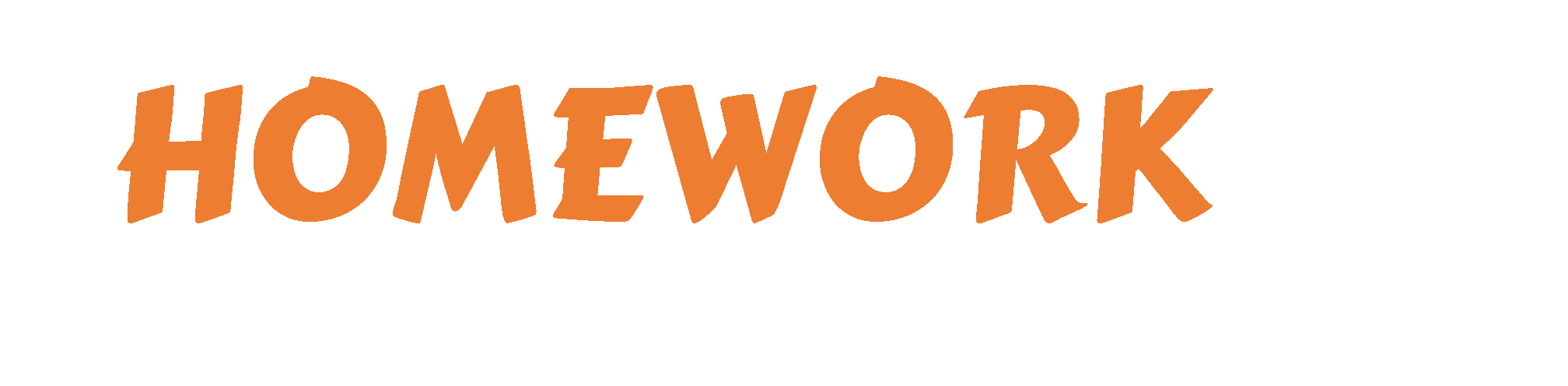 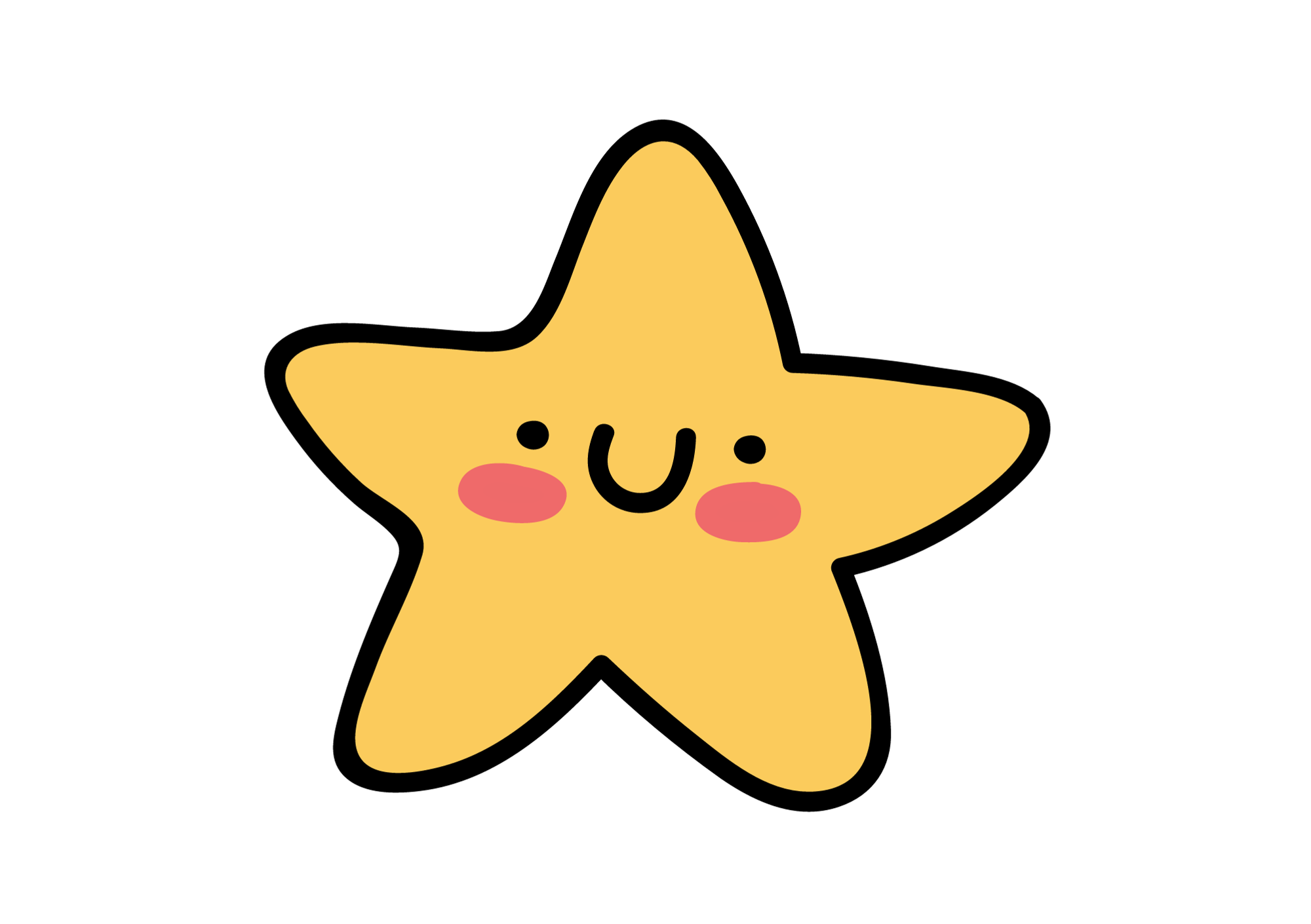 Review Vocabulary and Grammar.
Do exercises in the Activity Book (page 28).
Check answers in the Teacher’s book (page 64) or Active Teach.
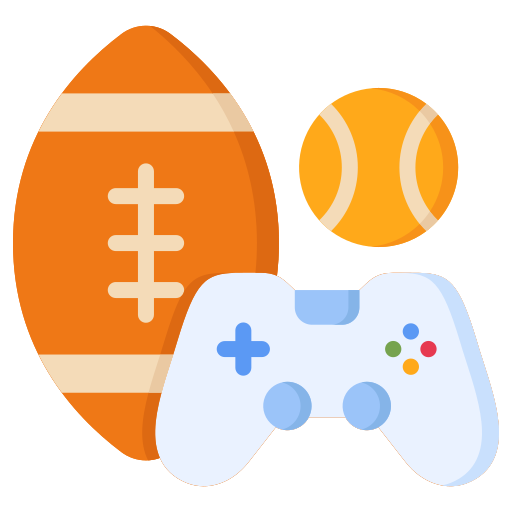 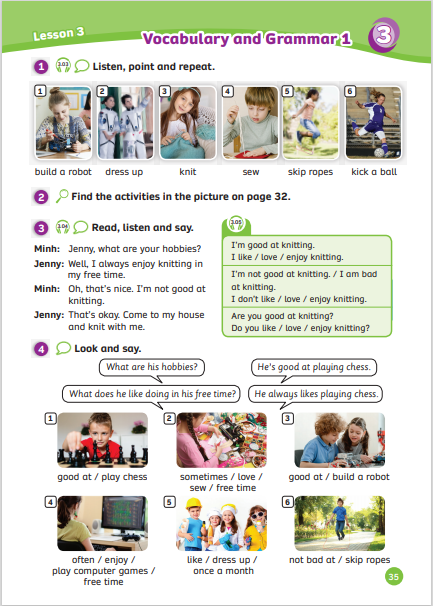 UNIT 3 – Lesson 3A
We’ve learned…
To read and pronounce the verb used in hobbies. 
To use the structure: 
  “I am/ am not good at…”
   “Are you good at…?”
- PB p.35
- AB p.28